Parameter Estimation
Lecture 1
INFN School of Statistics
Paestum, 15-20 May 2022
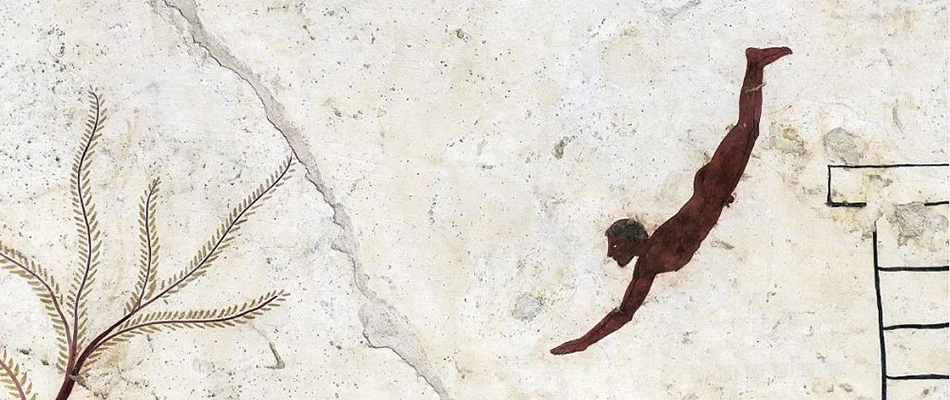 https://agenda.infn.it/event/28039/
Glen Cowan
Physics Department
Royal Holloway, University of London
g.cowan@rhul.ac.uk
www.pp.rhul.ac.uk/~cowan
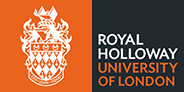 G. Cowan / RHUL Physics
INFN 2022, Paestum / Parameter Estimation 1
1
Outline
Lecture 1:	Introduction, Maximum Likelihood
Lecture 2:  Least squares, Bayesian approach, unfolding
Most material here is taken from the University of London course:
		http://www.pp.rhul.ac.uk/~cowan/stat_course.html
G. Cowan / RHUL Physics
INFN 2022, Paestum / Parameter Estimation 1
2
Parameter Estimation 1-1
Introduction to (frequentist) parameter estimation
The method of Maximum Likelihood
MLE for exponential distribution
G. Cowan / RHUL Physics
INFN 2022, Paestum / Parameter Estimation 1
3
Frequentist parameter estimation
The parameters of a pdf are any constants that characterize it,
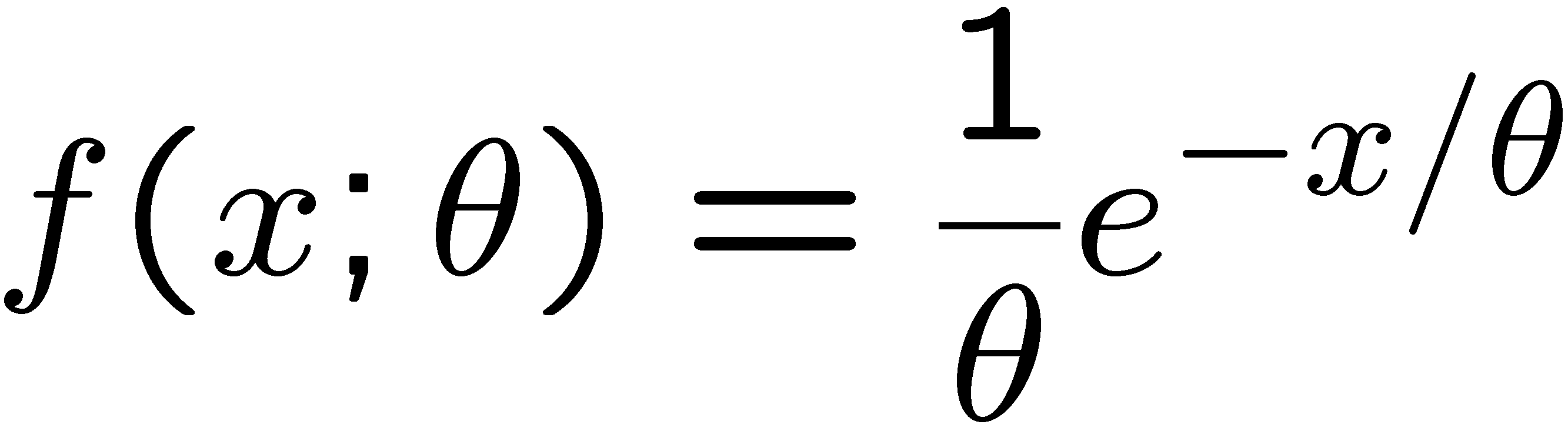 i.e., θ indexes a
set of hypotheses.
r.v.
parameter
Suppose we have a sample of observed values: x = (x1, ..., xn)
We want to find some function of the data to estimate the 
parameter(s):
←  estimator written with a hat
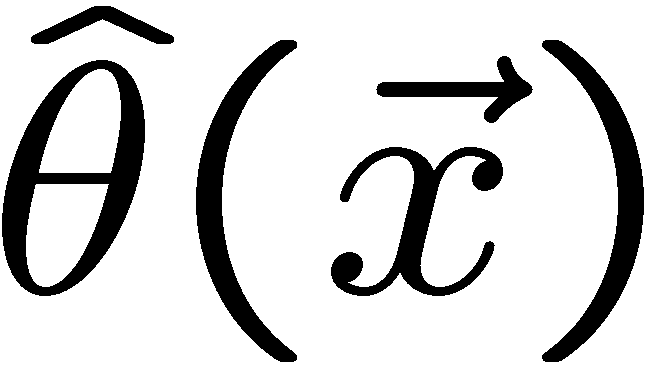 Sometimes we say ‘estimator’ for the function of x1, ..., xn;
‘estimate’ for the value of the estimator with a particular data set.
G. Cowan / RHUL Physics
INFN 2022, Paestum / Parameter Estimation 1
4
Properties of estimators
If we were to repeat the entire measurement, the estimates
from each would follow a pdf:
best
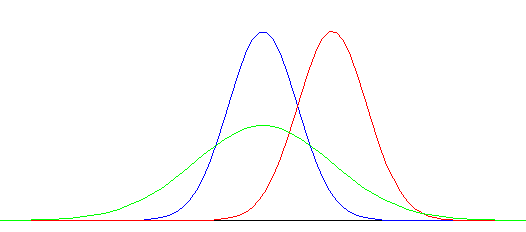 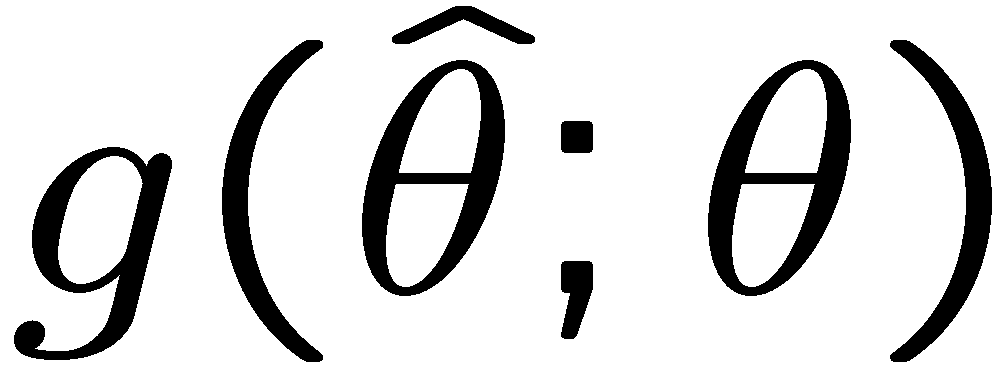 large
variance
biased
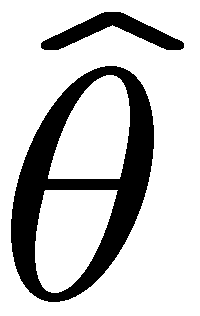 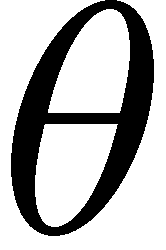 We want small (or zero) bias (systematic error):
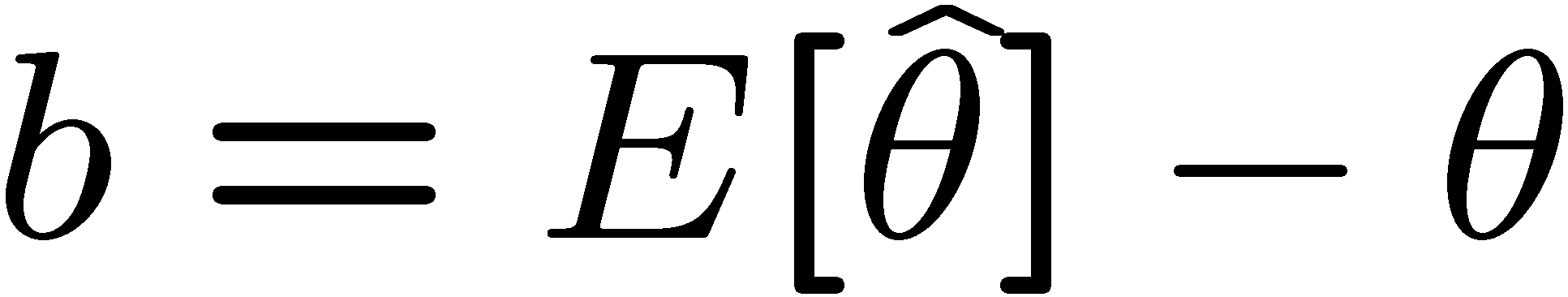 →  average of repeated measurements should tend to true value.
And we want a small variance (statistical error):
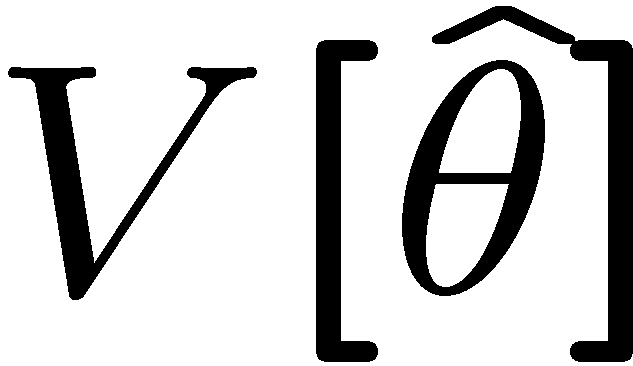 →  small bias & variance are in general conflicting criteria
G. Cowan / RHUL Physics
INFN 2022, Paestum / Parameter Estimation 1
5
An estimator for the mean (expectation value)
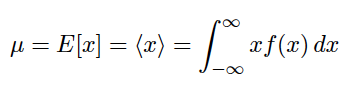 Parameter:
Suppose we have a sample of n independent values x1,...,xn.
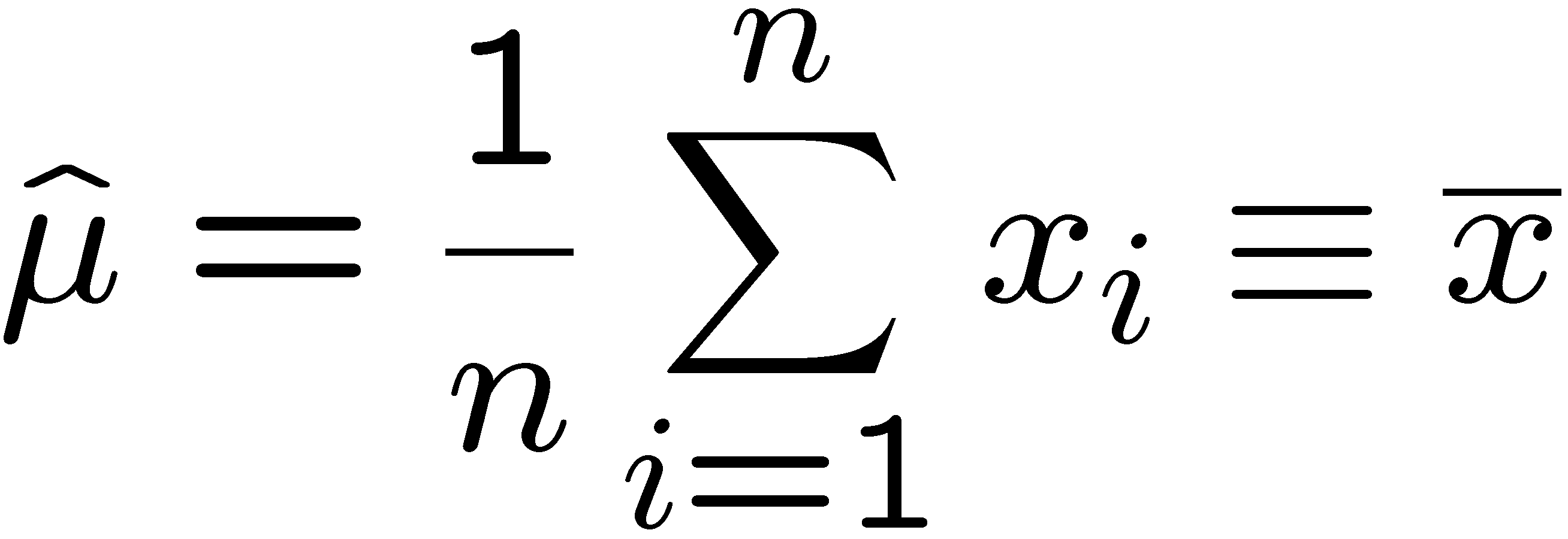 (‘sample mean’)
Estimator:
We find:
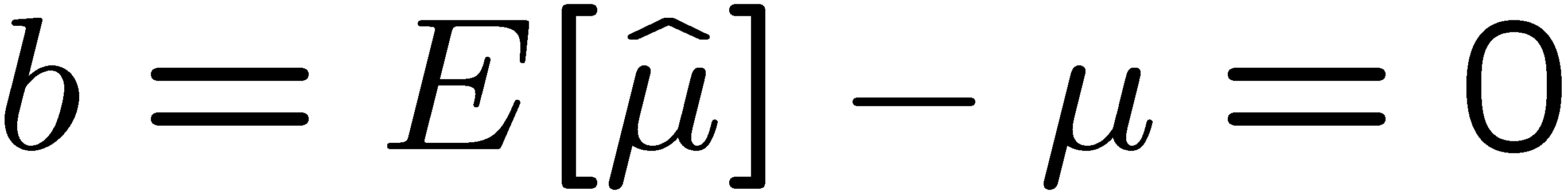 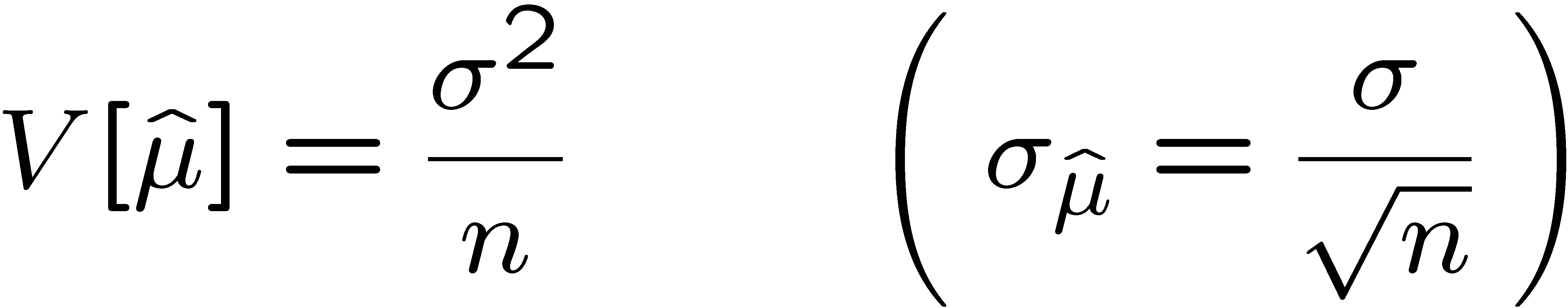 G. Cowan / RHUL Physics
INFN 2022, Paestum / Parameter Estimation 1
6
An estimator for the variance
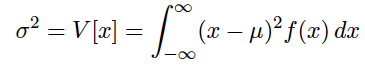 Parameter:
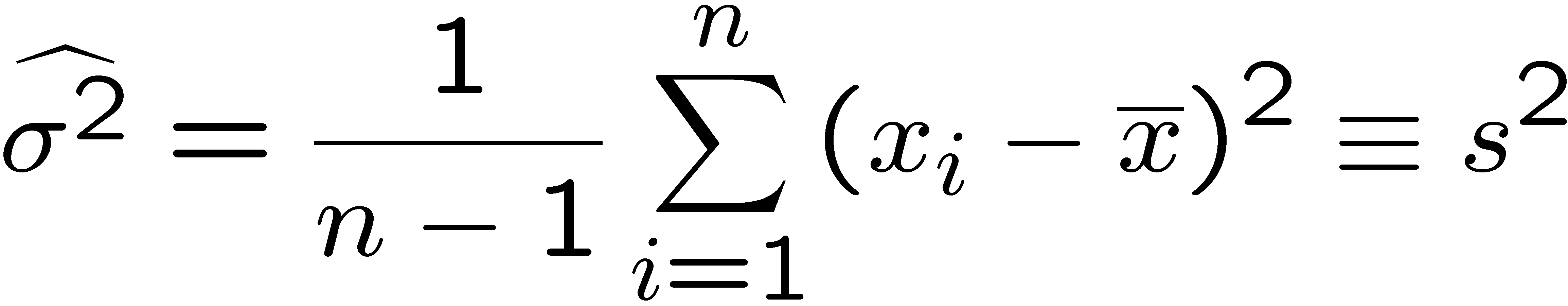 (‘sample
variance’)
Estimator:
We find:
(factor of n-1 makes this so)
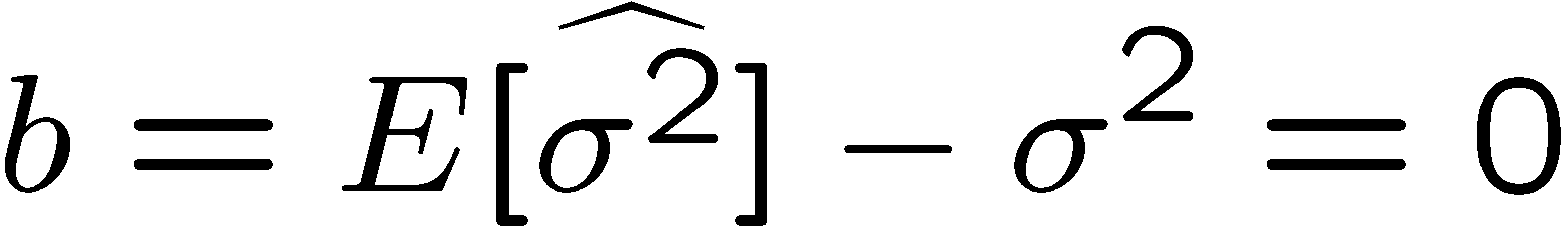 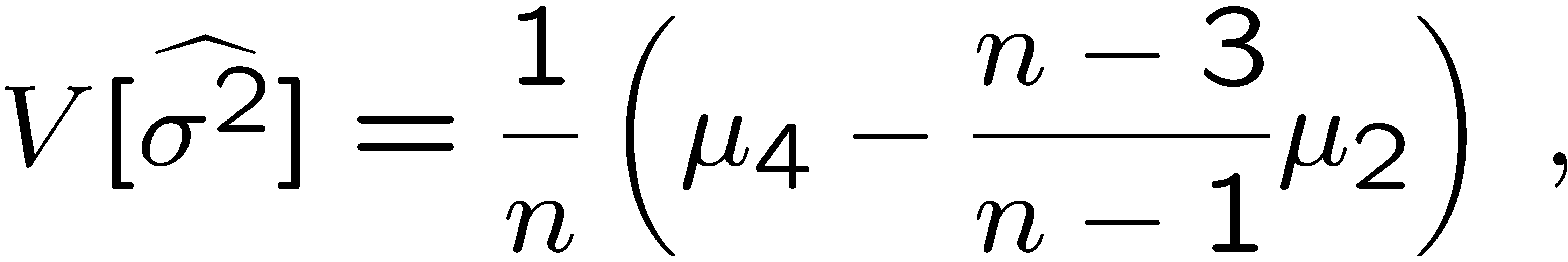 where
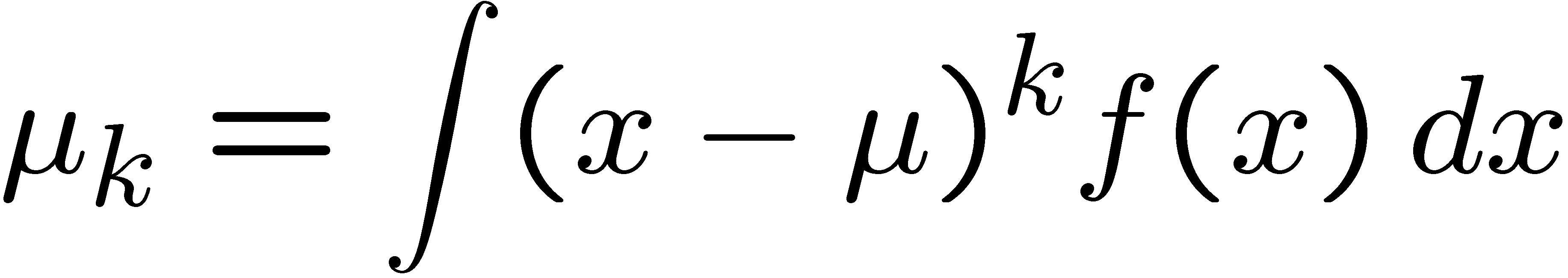 G. Cowan / RHUL Physics
INFN 2022, Paestum / Parameter Estimation 1
7
The likelihood function
Suppose the entire result of an experiment (set of measurements)
is a collection of numbers x, and suppose the joint pdf for
the data x is a function that depends on a set of parameters θ:
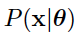 Now evaluate this function with the data obtained and
regard it as a function of the parameter(s).  This is the likelihood function:
(x constant)
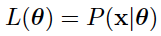 G. Cowan / RHUL Physics
INFN 2022, Paestum / Parameter Estimation 1
8
The likelihood function for i.i.d.*. data
* i.i.d. = independent and identically distributed
Consider n independent observations of x:  x1, ..., xn,  where 
x follows f (x; θ).  The joint pdf for the whole data sample is:
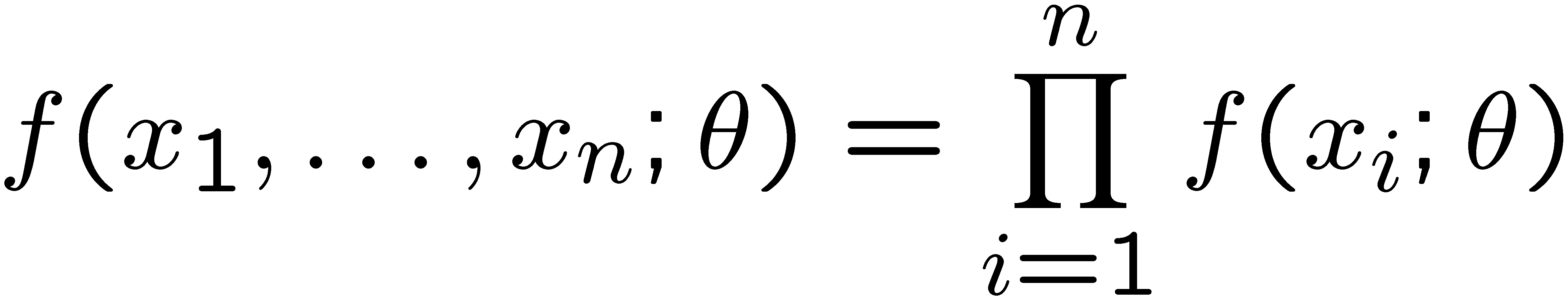 In this case the likelihood function is
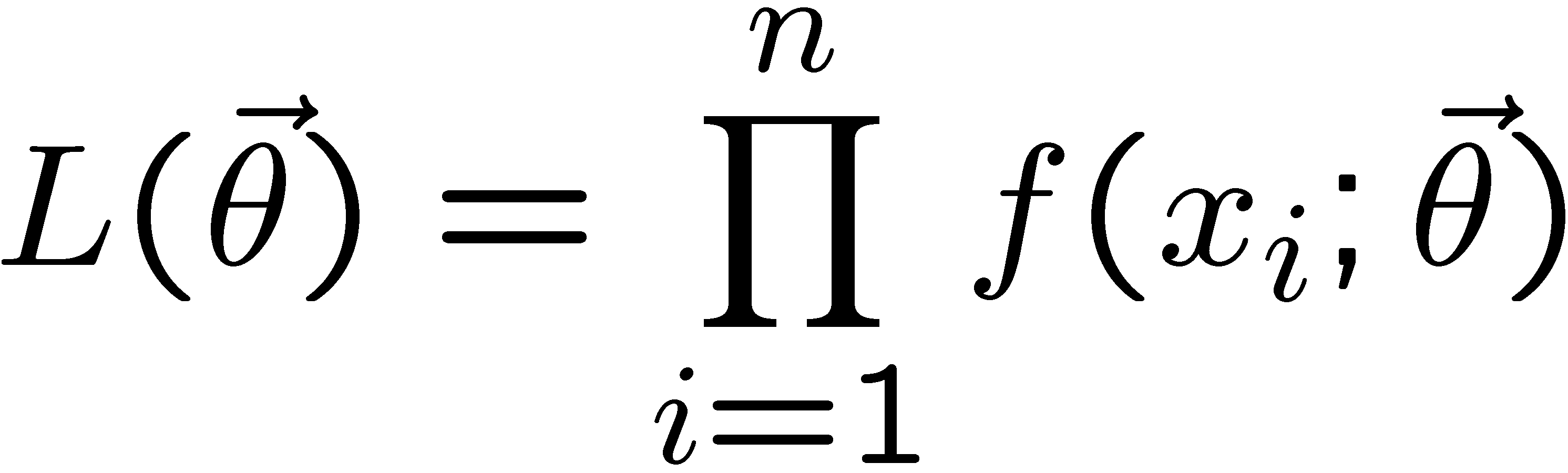 (xi constant)
G. Cowan / RHUL Physics
INFN 2022, Paestum / Parameter Estimation 1
9
Maximum Likelihood Estimators (MLEs)
We define the maximum likelihood estimators or MLEs to be 
the parameter values for which the likelihood is maximum.
Maximizing L equivalent
to maximizing log L
Could have multiple maxima (take highest).
MLEs not guaranteed to have any ‘optimal’ properties, (but in practice they’re very good).
G. Cowan / RHUL Physics
INFN 2022, Paestum / Parameter Estimation 1
10
MLE example:  parameter of exponential pdf
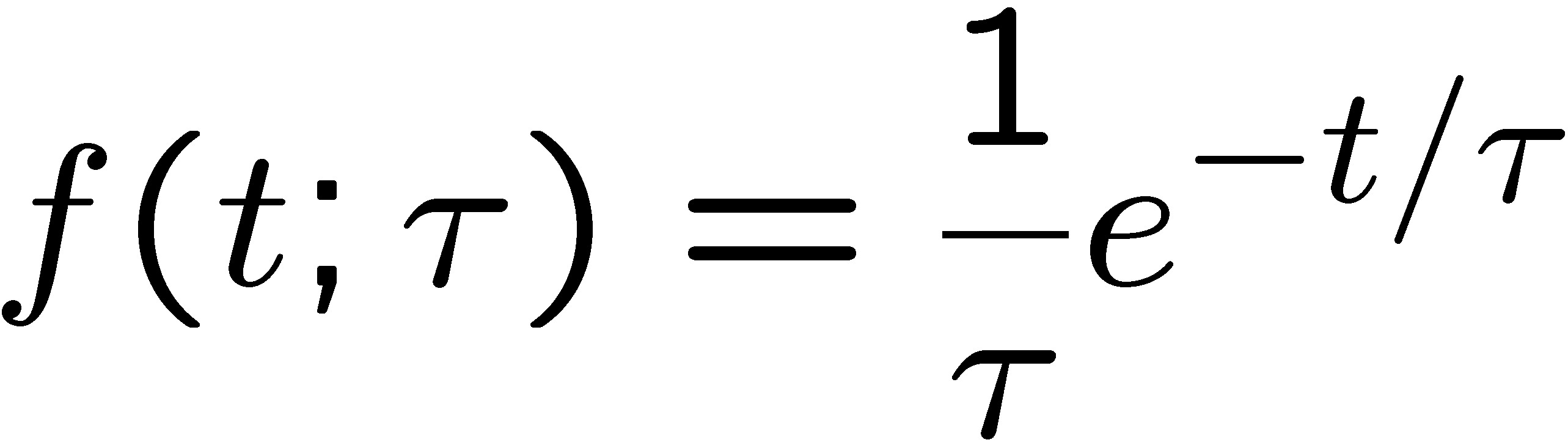 Consider exponential pdf,
and suppose we have i.i.d. data,
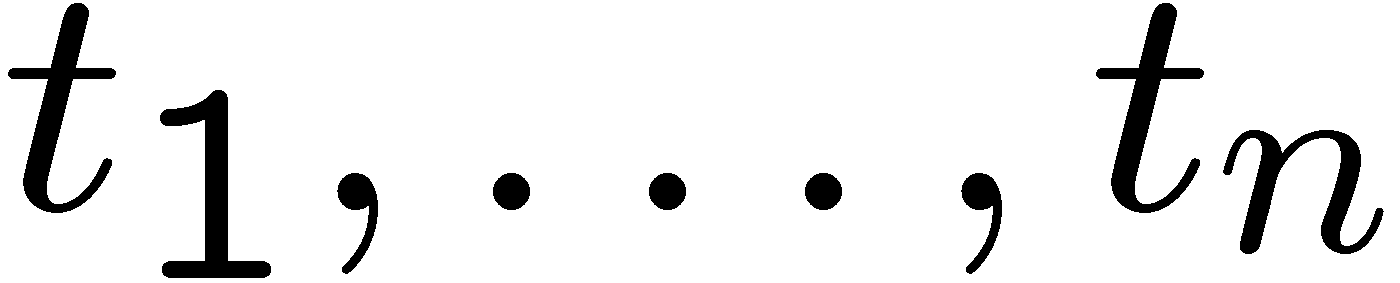 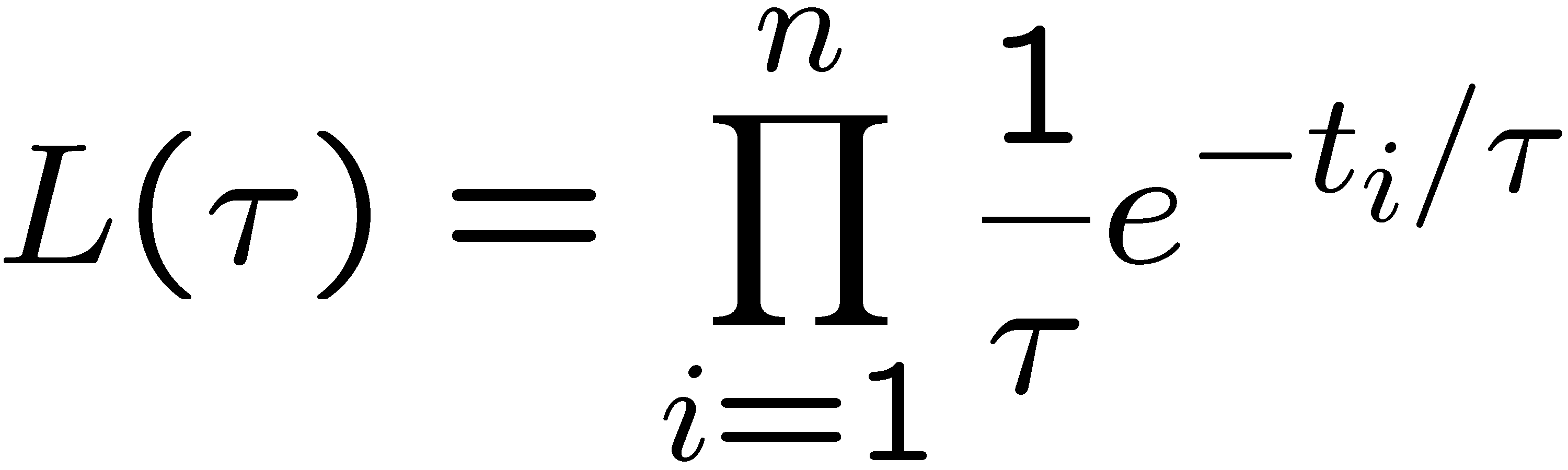 The likelihood function is
The value of τ for which L(τ) is maximum also gives the 
maximum value of its logarithm (the log-likelihood function):
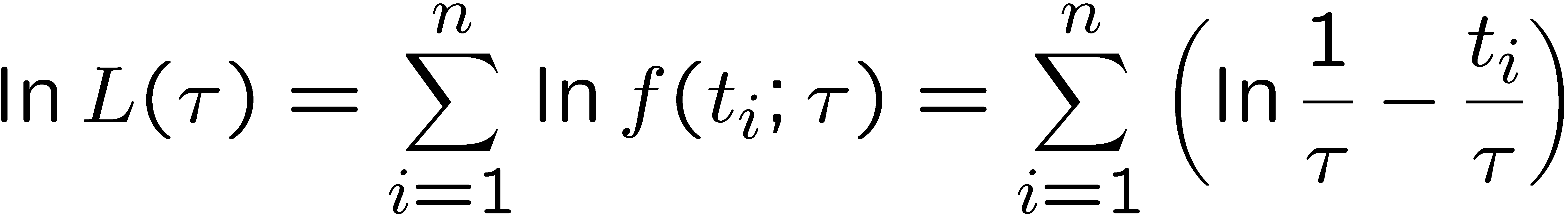 G. Cowan / RHUL Physics
INFN 2022, Paestum / Parameter Estimation 1
11
MLE example:  parameter of exponential pdf (2)
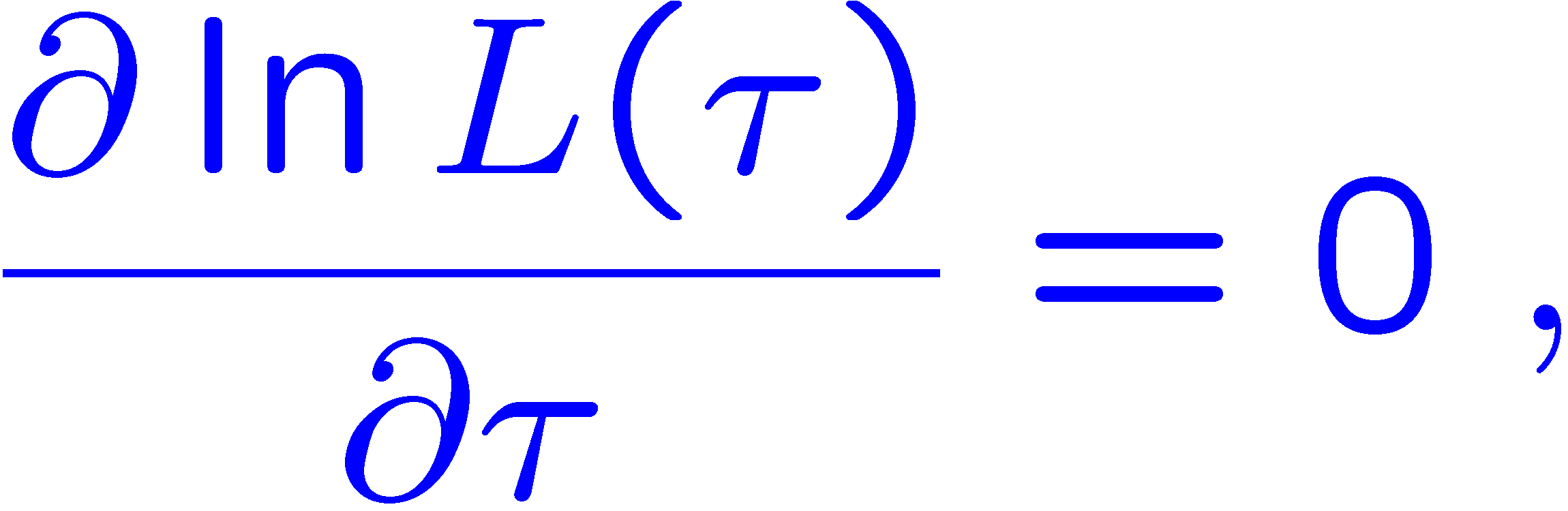 Find its maximum by setting
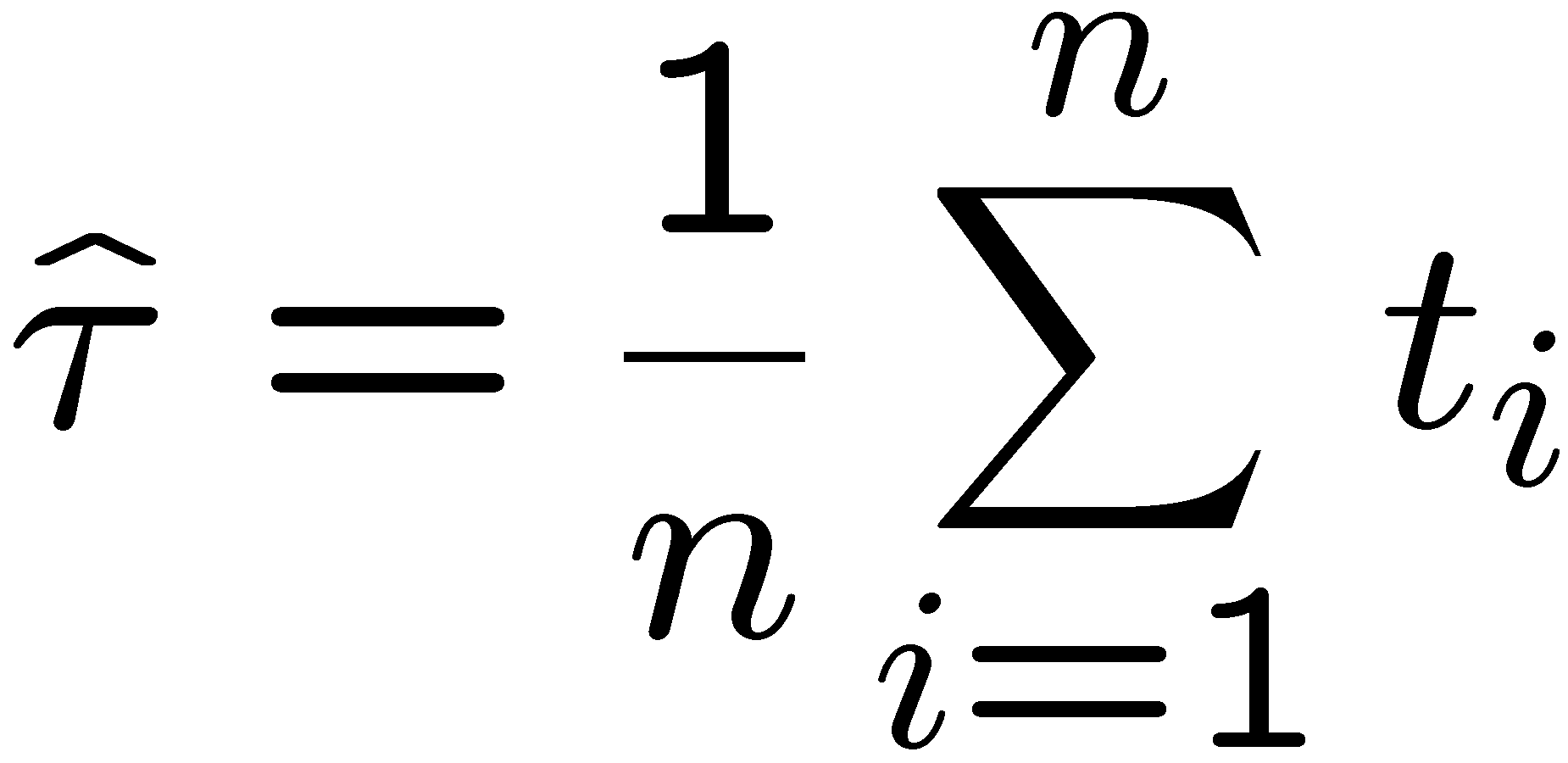 →
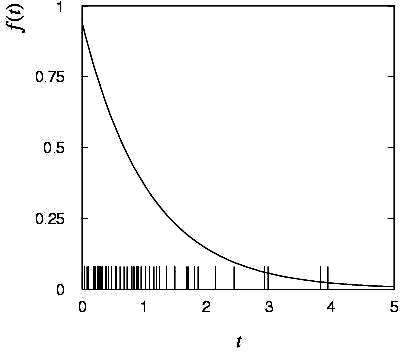 Monte Carlo test:  
	generate 50  values
	using τ = 1:

We find the ML estimate:
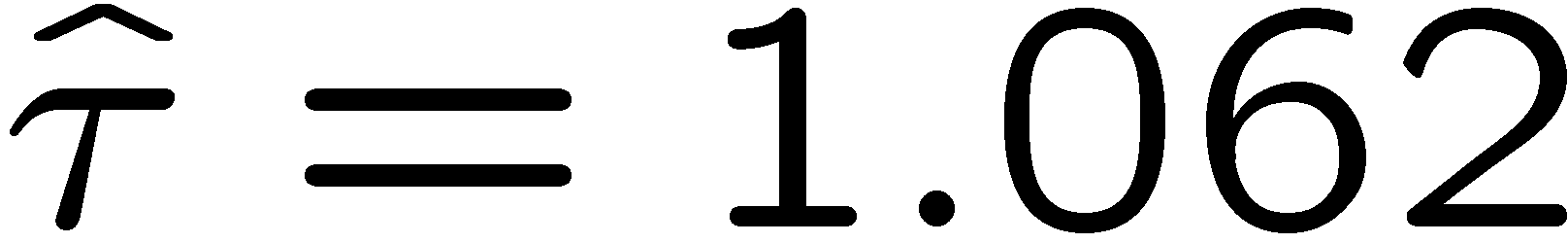 G. Cowan / RHUL Physics
INFN 2022, Paestum / Parameter Estimation 1
12
MLE example:  parameter of exponential pdf (3)
For the exponential distribution one has for mean, variance:
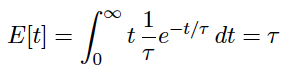 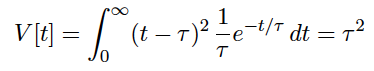 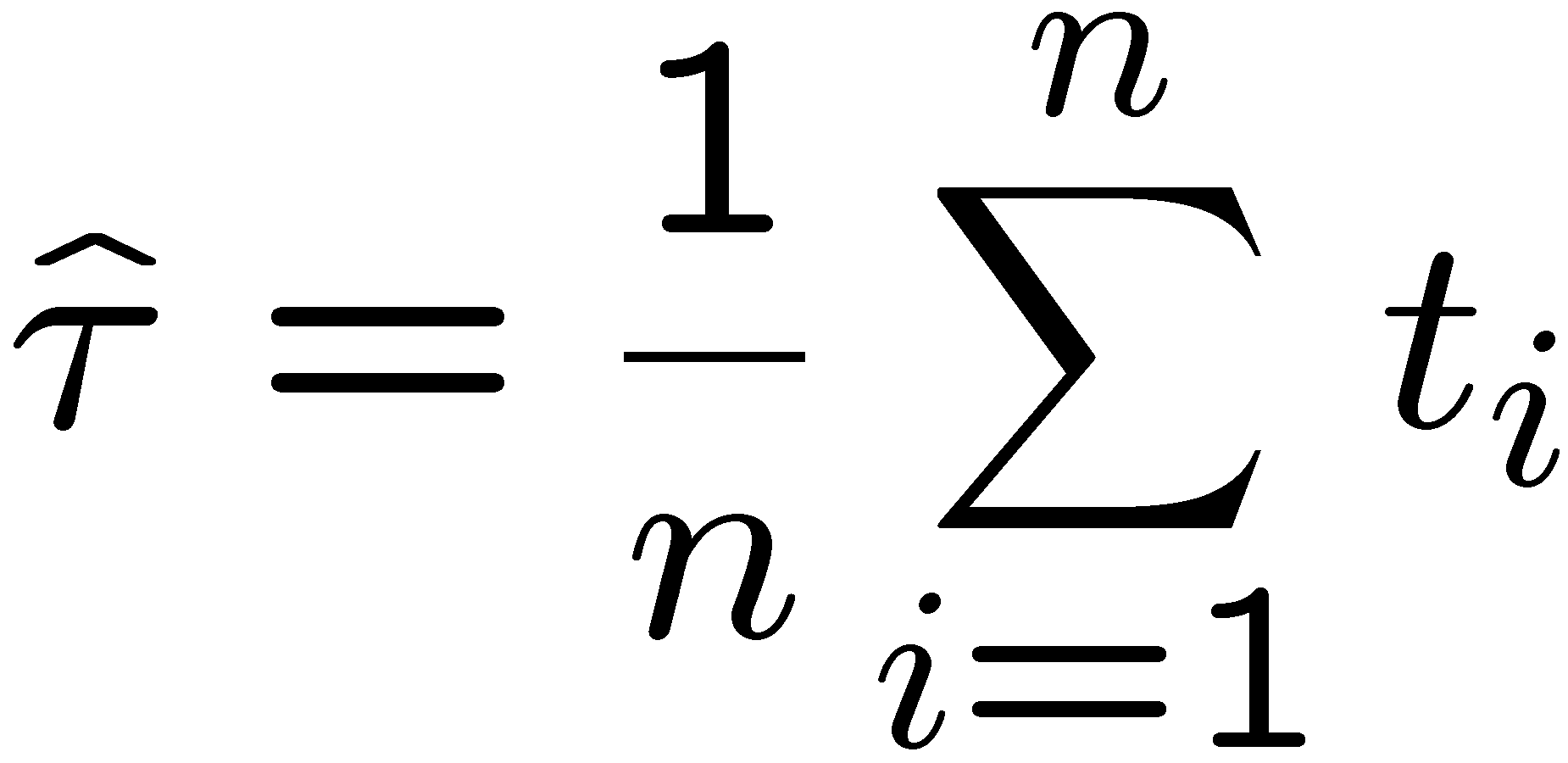 we therefore find
For the MLE
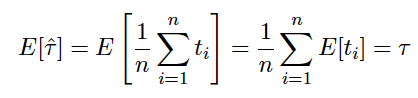 →
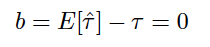 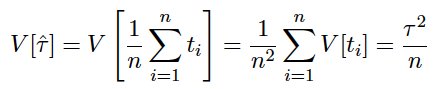 →
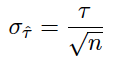 G. Cowan / RHUL Physics
INFN 2022, Paestum / Parameter Estimation 1
13
Large-sample (asymptotic) properties of MLEs
Suppose we have an i.i.d. data sample of size n:  x1,...,xn
In the large-sample (or “asymptotic”) limit (n → ∞) and assuming regularity conditions one can show that the likelihood and MLE have several important properties.
The regularity conditions include:  
the boundaries of the data space cannot depend on the parameter;
the parameter cannot be on the edge of the parameter space;
ln L(θ) must be differentiable;
the only solution to 𝜕ln L/𝜕θ = 0 is θ.
^
In the slides immediately following the properties are shown without proof for a single parameter; the corresponding properties hold also for the multiparameter case, θ = (θ1,..., θm).
G. Cowan / RHUL Physics
INFN 2022, Paestum / Parameter Estimation 1
14
log-likelihood becomes quadratic
The likelihood function becomes Gaussian in shape, i.e. the log-likelihood becomes quadratic (parabolic).
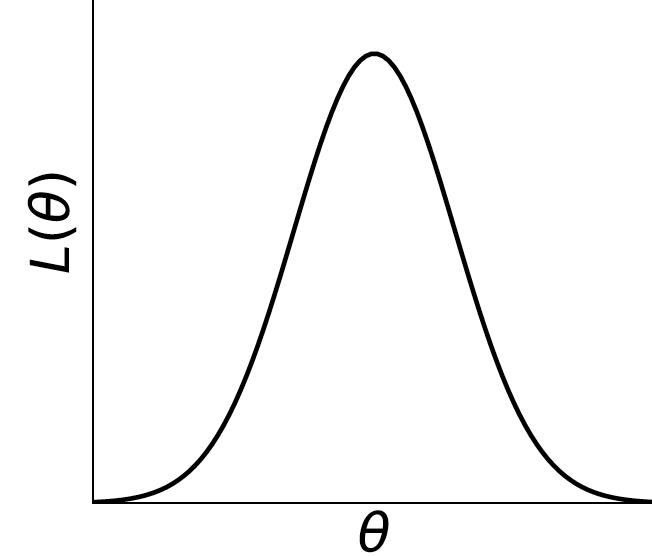 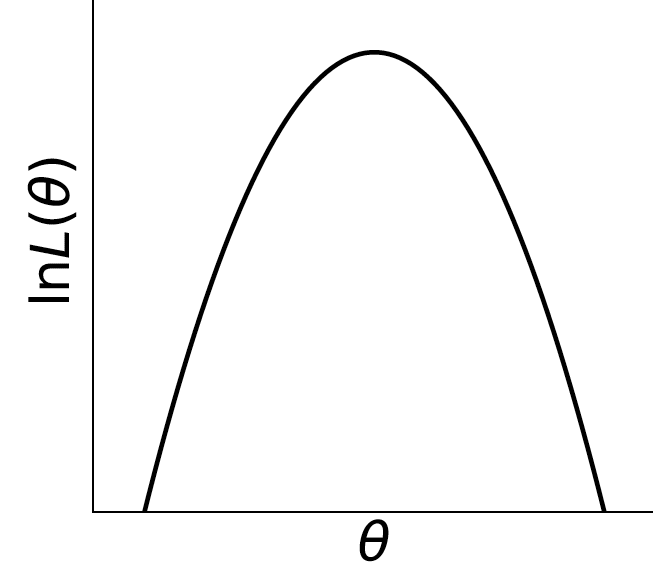 The MLE becomes increasingly precise as the (log)-likelihood becomes more tightly concentrated about its peak,
but L(θ) = P(x|θ) is the probability for x, not a pdf for θ.
G. Cowan / RHUL Physics
INFN 2022, Paestum / Parameter Estimation 1
15
The MLE converges to the true parameter value
In the large-sample limit, the MLE converges in probability
to the true parameter value.
That is, for any ε > 0,
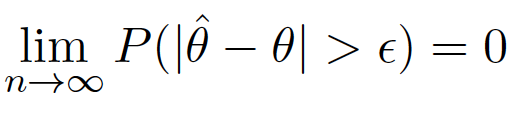 The MLE is said to be consistent.
G. Cowan / RHUL Physics
INFN 2022, Paestum / Parameter Estimation 1
16
MLE is asymptotically unbiased
In general the MLE can be biased, but in the large-sample limit, this bias goes to zero:
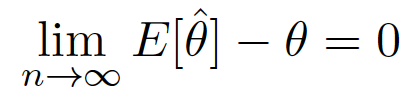 (Recall for the exponential parameter we found the bias was
identically zero regardless of the sample size n.)
G. Cowan / RHUL Physics
INFN 2022, Paestum / Parameter Estimation 1
17
The information inequality
The information inequality (RCF) sets a lower bound on the 
variance of any estimator (not only MLE).  For a single parameter:
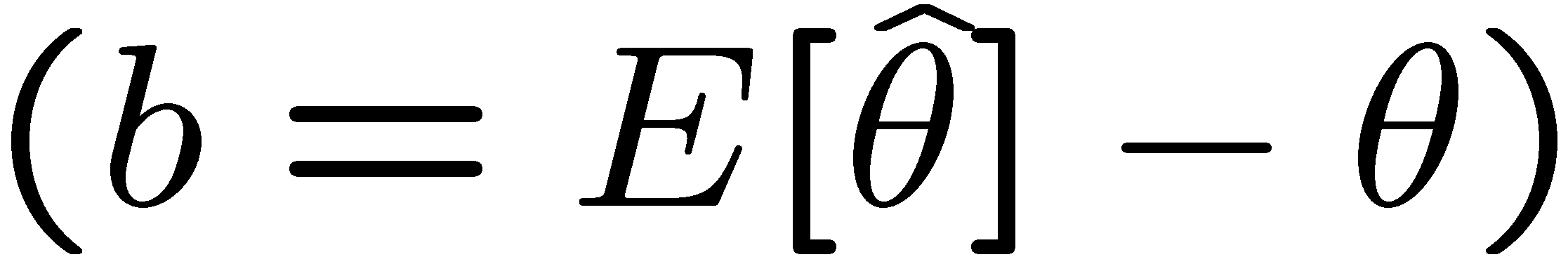 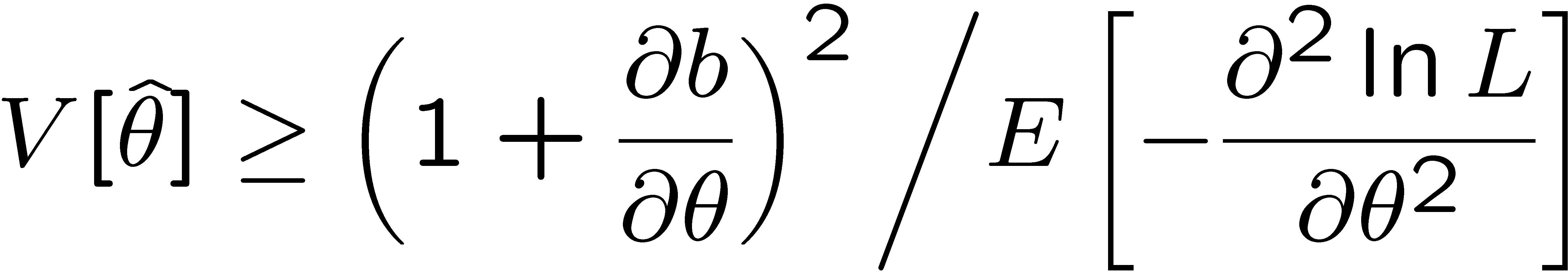 = MVB    (Minimum 
                  Variance Bound)
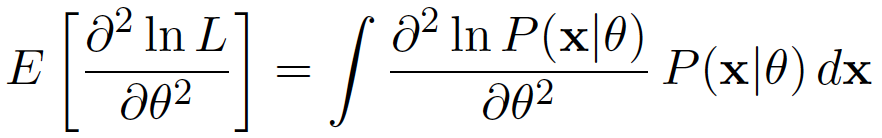 where
Proof in Exercise 6.6 of SDA, http://www.pp.rhul.ac.uk/~cowan/sda/prob/prob_6.pdf
“Efficiency” of an estimator = MVB / actual variance.
An estimator whose variance equals the MVB is said to be efficient.
G. Cowan / RHUL Physics
INFN 2022, Paestum / Parameter Estimation 1
18
The MLE’s variance approaches the MVB
In the large-sample limit, the variance of the MLE approaches the minimum-variance bound, i.e., the information inequality becomes an equality (and bias goes to zero):
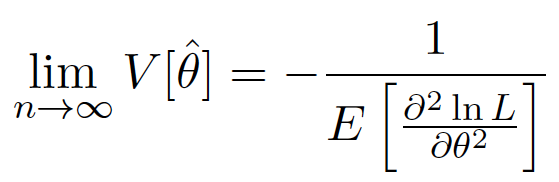 The MLE is said to be asymptotically efficient.
G. Cowan / RHUL Physics
INFN 2022, Paestum / Parameter Estimation 1
19
The MLE’s distribution becomes Gaussian
In the large-sample limit, the pdf of the MLE becomes Gaussian,
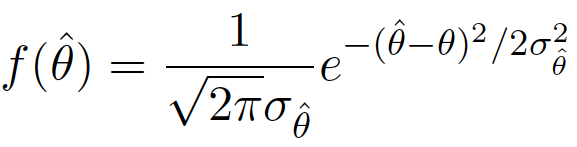 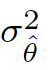 where
is the minimum variance bound (note bias is zero).
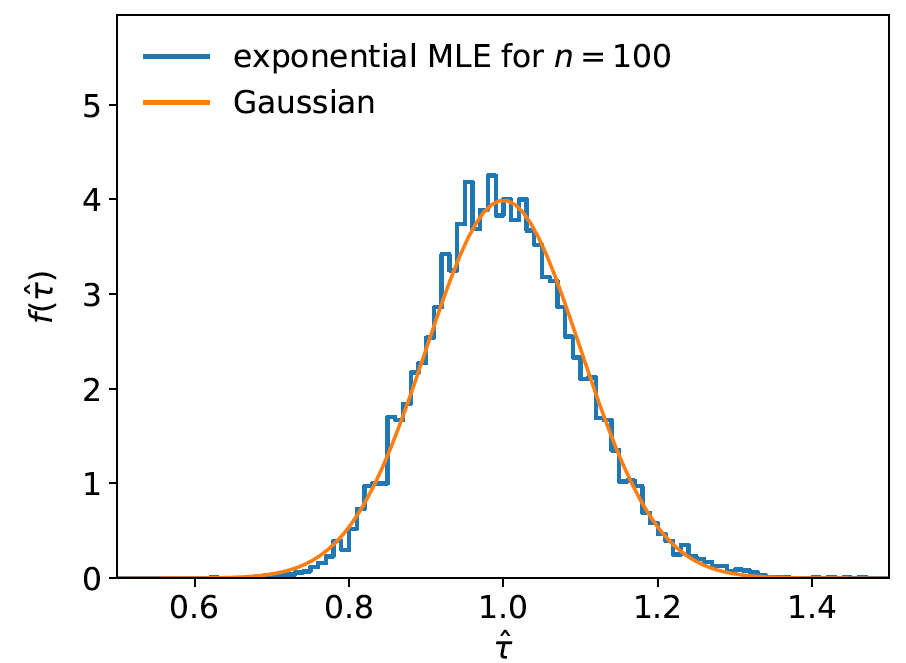 For example, exponential MLE with sample size n = 100.
Note that for exponential, MLE is arithmetic average, so Gaussian MLE seen to stem from Central Limit Theorem.
G. Cowan / RHUL Physics
INFN 2022, Paestum / Parameter Estimation 1
20
Distribution of MLE of exponential parameter
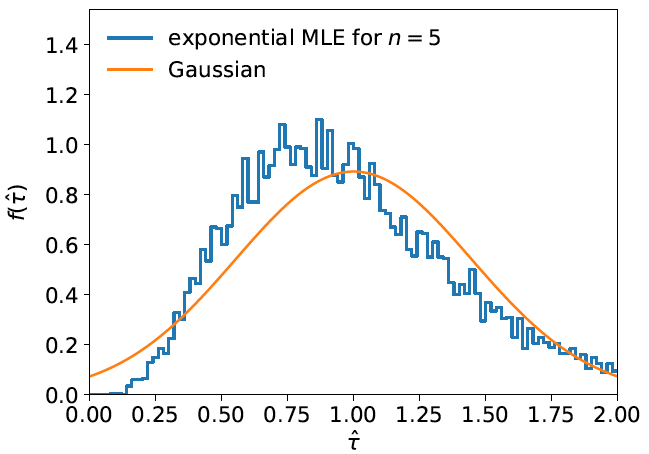 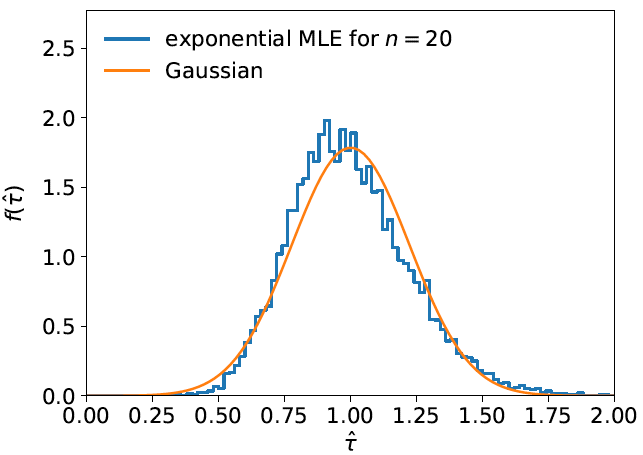 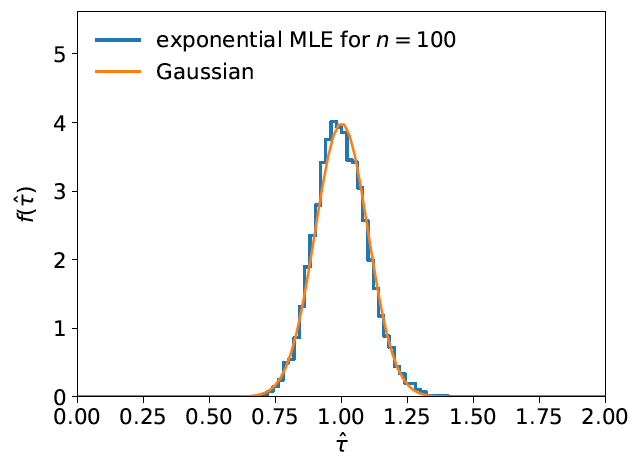 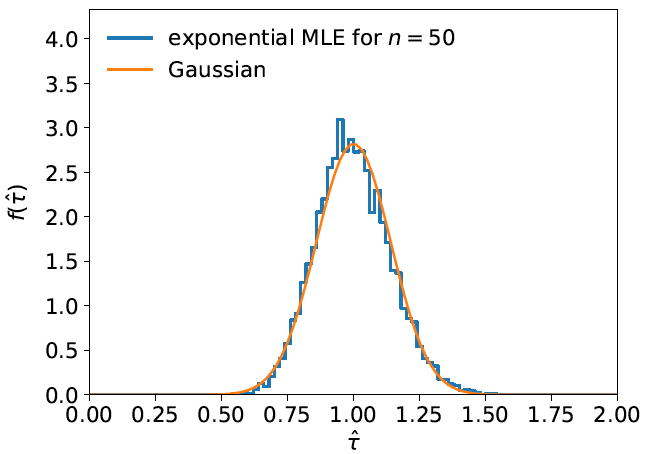 G. Cowan / RHUL Physics
INFN 2022, Paestum / Parameter Estimation 1
21
Parameter Estimation 1-2
Finding the variance of MLEs
Information inequality for multiple parameters
G. Cowan / RHUL Physics
INFN 2022, Paestum / Parameter Estimation 1
22
Variance of estimators:  Monte Carlo method
Having estimated our parameter we now need to report its
‘statistical error’, using e.g. the estimator’s standard deviation, or (co)variance. 
It is usually not possible to do this with an exact calculation.
Another way is to simulate the entire experiment many times with a Monte Carlo program (use ML estimate for MC).
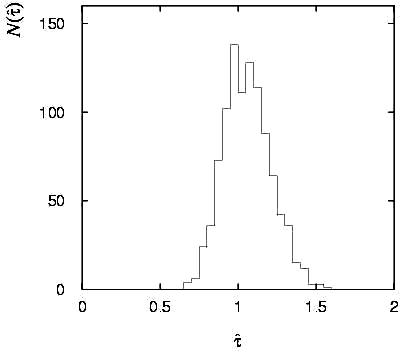 For exponential example (n=50), from sample variance of estimates we find:
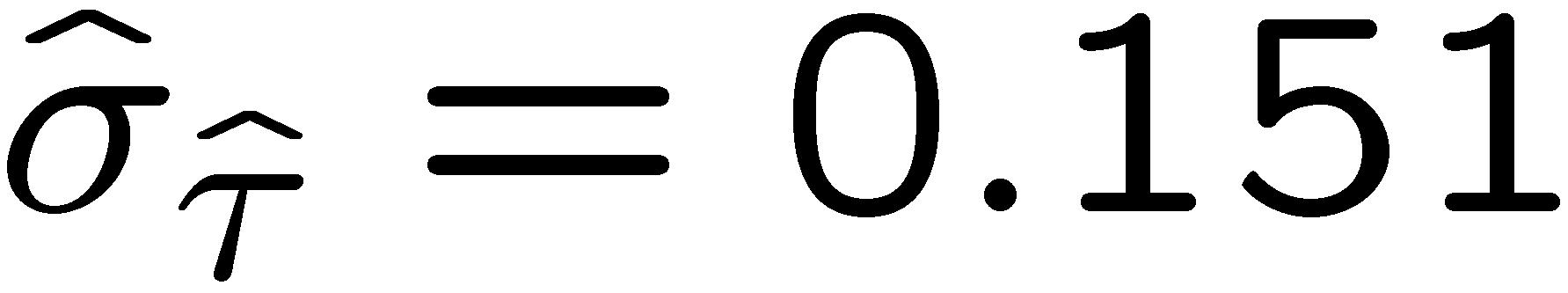 G. Cowan / RHUL Physics
INFN 2022, Paestum / Parameter Estimation 1
23
Variance of estimators from information inequality
Recall the information inequality (RCF) sets a lower bound on the 
variance of any estimator (not only MLE):
MVB
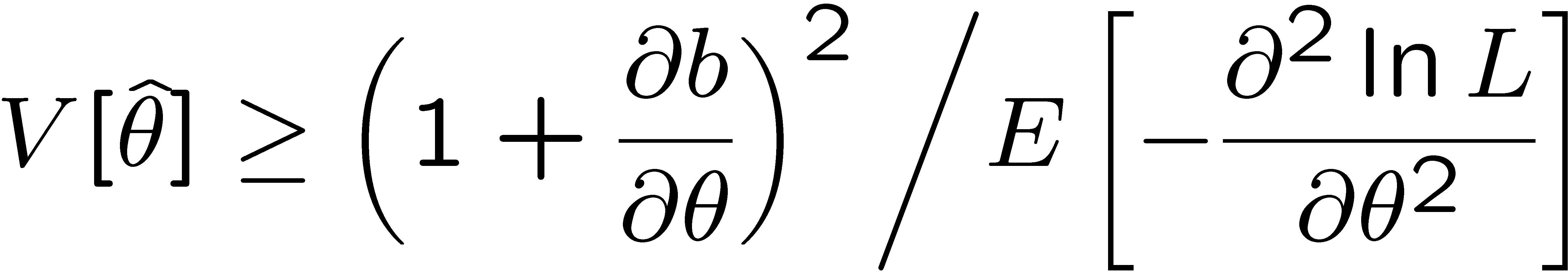 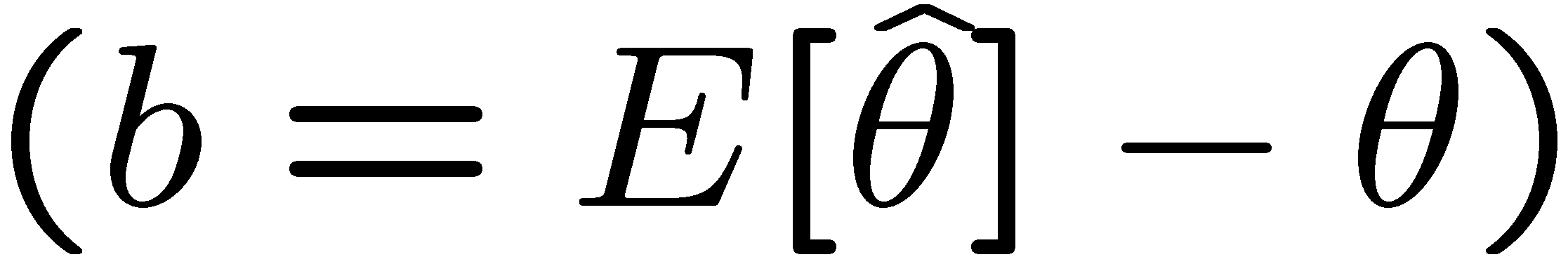 Often the bias b is small, and equality either holds exactly or
is a good approximation (e.g. large data sample limit).   Then,
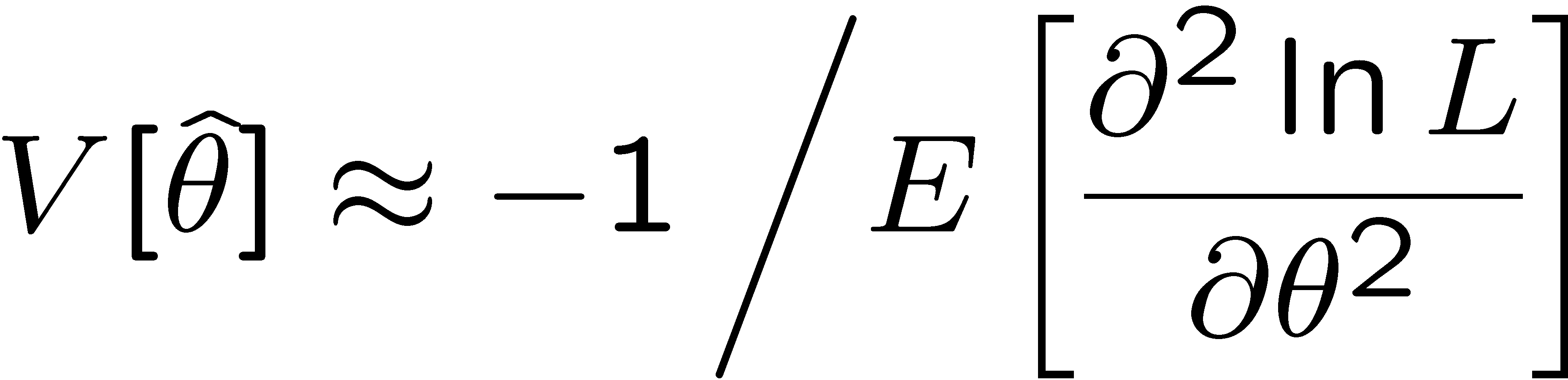 Estimate this using the 2nd derivative of  ln L at its maximum:
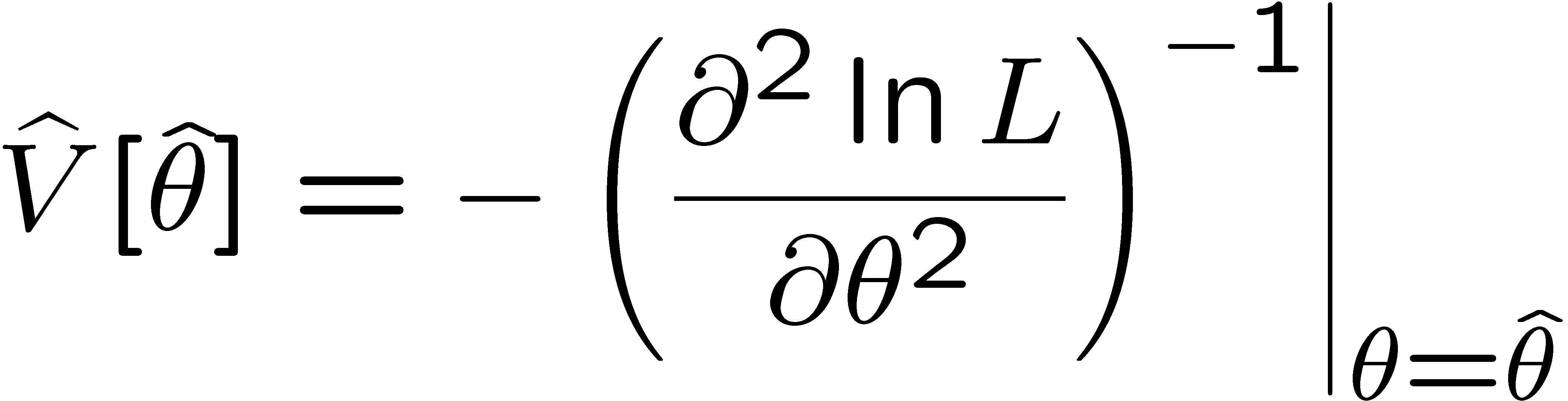 G. Cowan / RHUL Physics
INFN 2022, Paestum / Parameter Estimation 1
24
MVB for MLE of exponential parameter
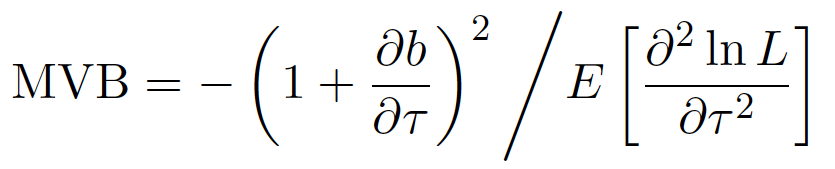 Find
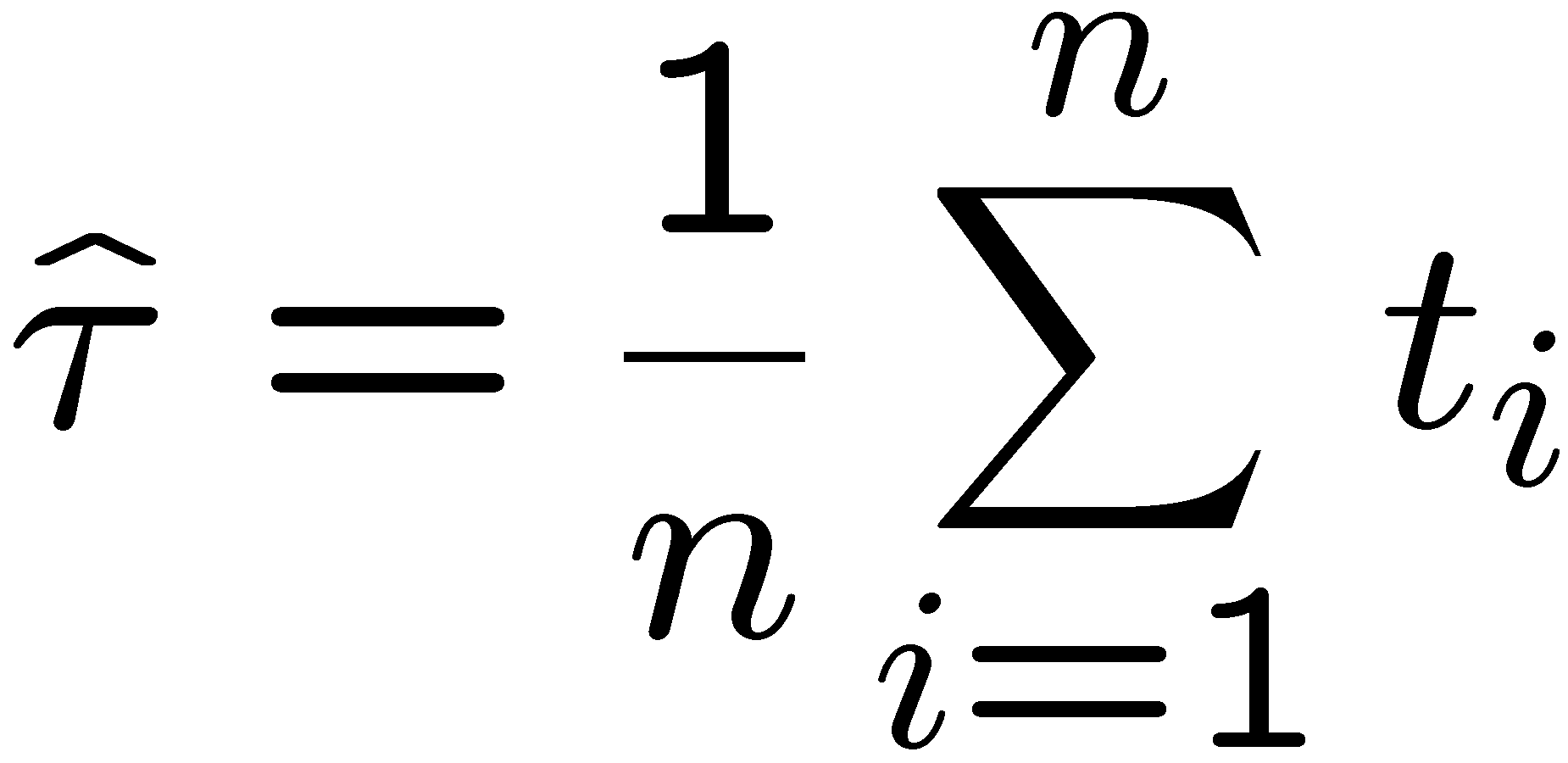 We found for the exponential parameter the MLE
and we showed b = 0, hence 𝜕b/𝜕τ = 0.
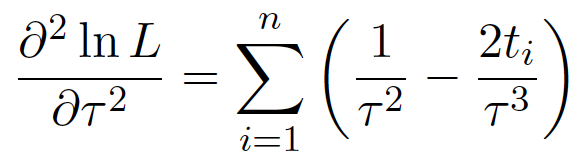 We find
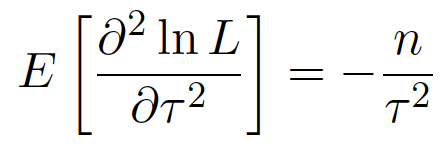 and since E[ti] = τ  for all i,
,
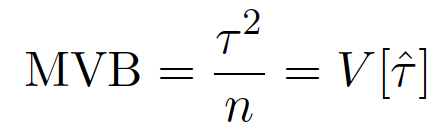 and therefore
So here the MLE is efficient.
.
G. Cowan / RHUL Physics
INFN 2022, Paestum / Parameter Estimation 1
25
Variance of estimators: graphical method
Expand ln L (θ) about its maximum:
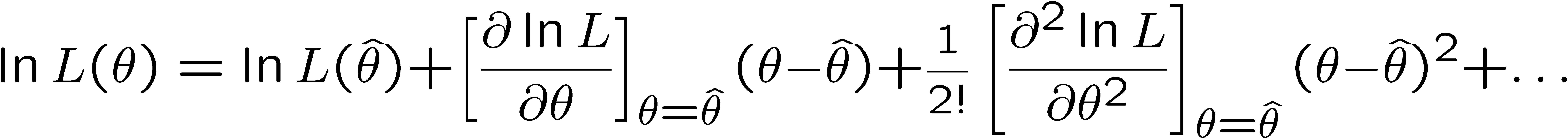 First term is ln Lmax, second term is zero, for third term use 
information inequality (assume equality):
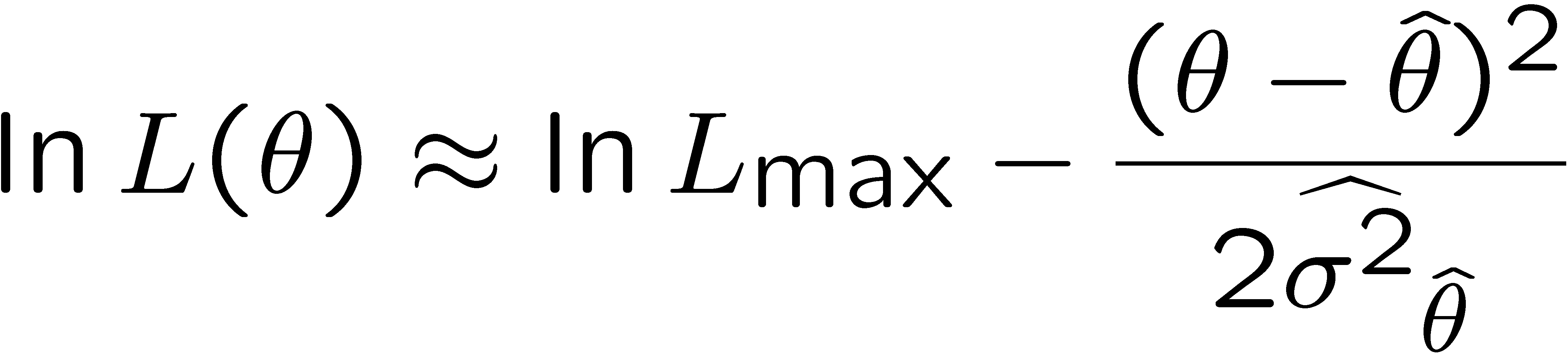 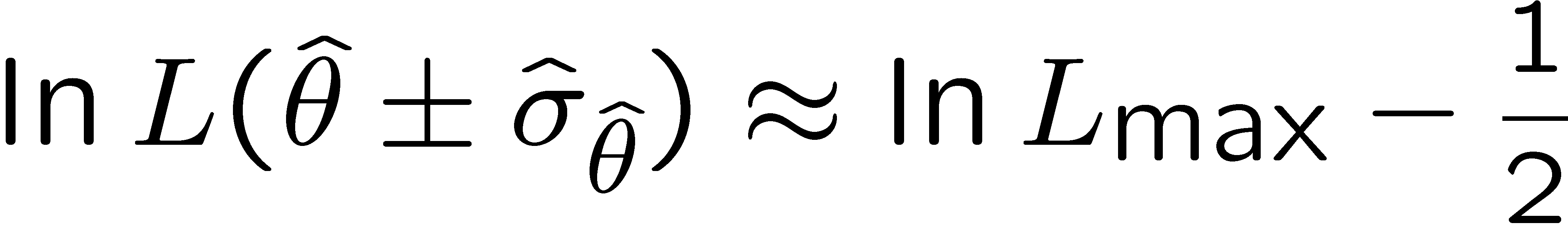 →  to get
, change θ away from
until ln L decreases by 1/2.
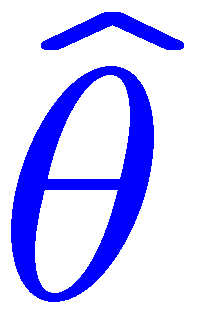 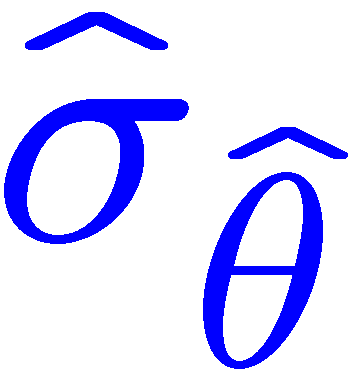 G. Cowan / RHUL Physics
INFN 2022, Paestum / Parameter Estimation 1
26
Example of variance by graphical method
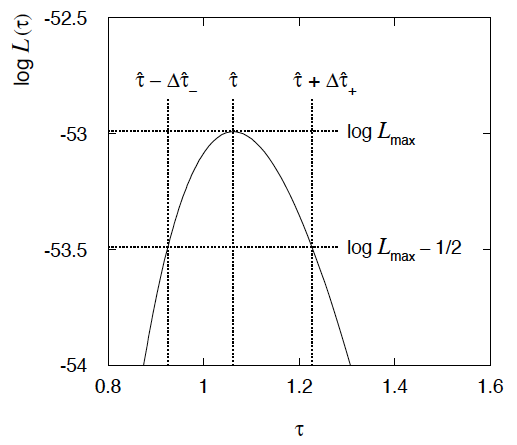 ML example with exponential:
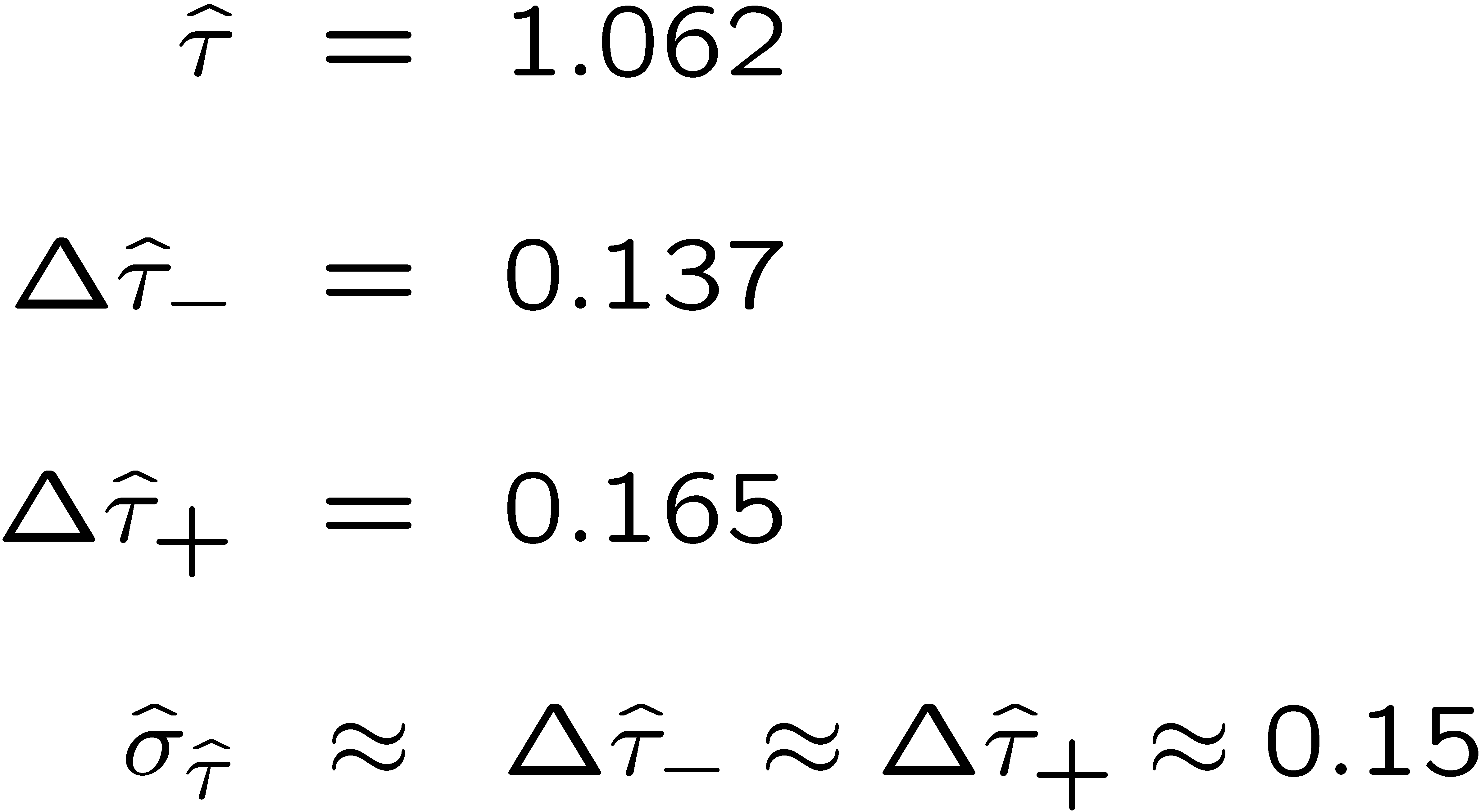 Not quite parabolic ln L since finite sample size (n = 50).
G. Cowan / RHUL Physics
INFN 2022, Paestum / Parameter Estimation 1
27
Parameter Estimation 1-3
Information inequality for multiple parameters
Numerical example of 2-D MLE
The ln L = ln Lmax – ½ contour
MLE for function of a parameter
Relation between MLE and Bayesian estimator
G. Cowan / RHUL Physics
INFN 2022, Paestum / Parameter Estimation 1
28
Information inequality for N parameters
Suppose we have estimated N parameters θ = (θ1,...,θN)
The Fisher information matrix is
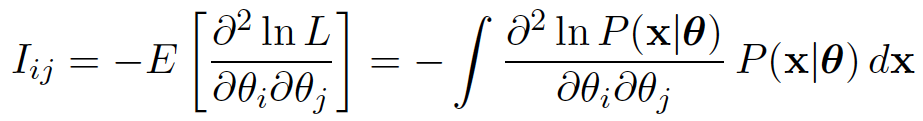 ^
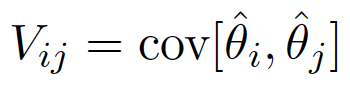 and the covariance matrix of estimators θ is
The information inequality states that the matrix
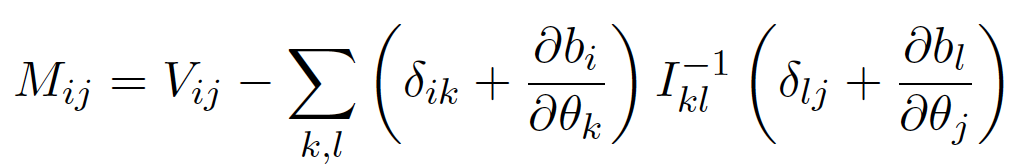 is positive semi-definite:  
	zTMz ≥ 0 for all z ≠ 0, diagonal elements ≥ 0
G. Cowan / RHUL Physics
INFN 2022, Paestum / Parameter Estimation 1
29
Information inequality for N parameters (2)
In practice the inequality is ~always used in the large-sample limit:
	bias → 0
	inequality → equality, i.e, M = 0, and therefore V = I-1
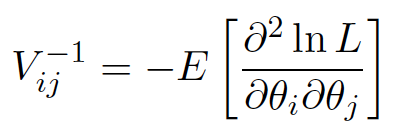 That is,
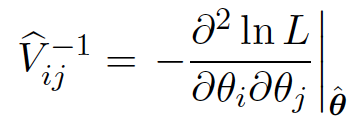 This can be estimated from data using
Find the matrix V-1 numerically (or with automatic differentiation),
then invert to get the covariance matrix of the estimators
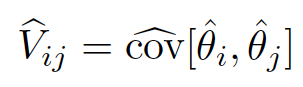 G. Cowan / RHUL Physics
INFN 2022, Paestum / Parameter Estimation 1
30
Example of ML with 2 parameters
Consider a scattering angle distribution with x = cos θ,
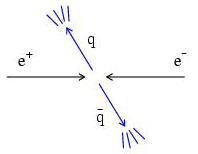 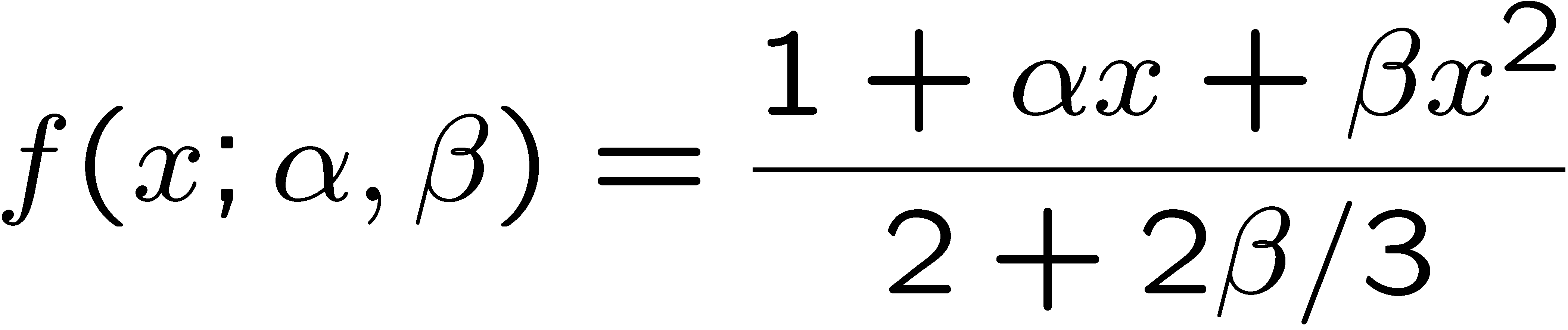 or if xmin < x < xmax, need to normalize so that
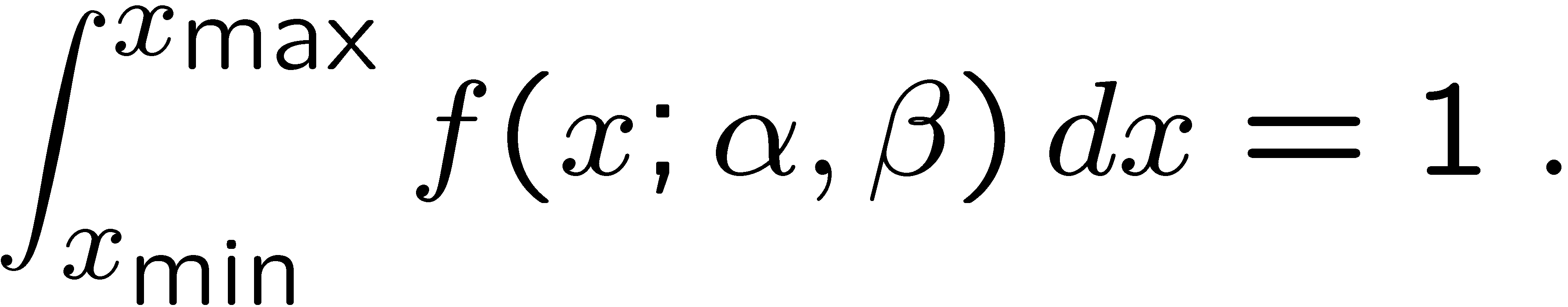 Example:  α = 0.5, β = 0.5, xmin = -0.95, xmax = 0.95, generate n = 2000 events with Monte Carlo.
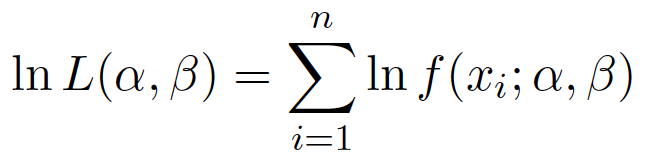 need to find maximum
numerically
G. Cowan / RHUL Physics
INFN 2022, Paestum / Parameter Estimation 1
31
Example of ML with 2 parameters:  fit result
Finding maximum of ln L(α, β) numerically gives
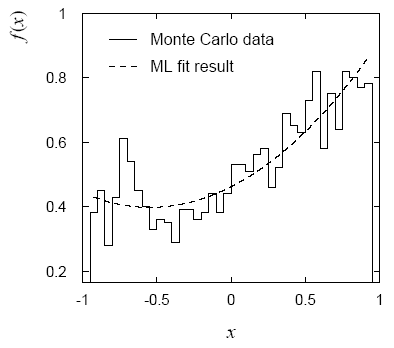 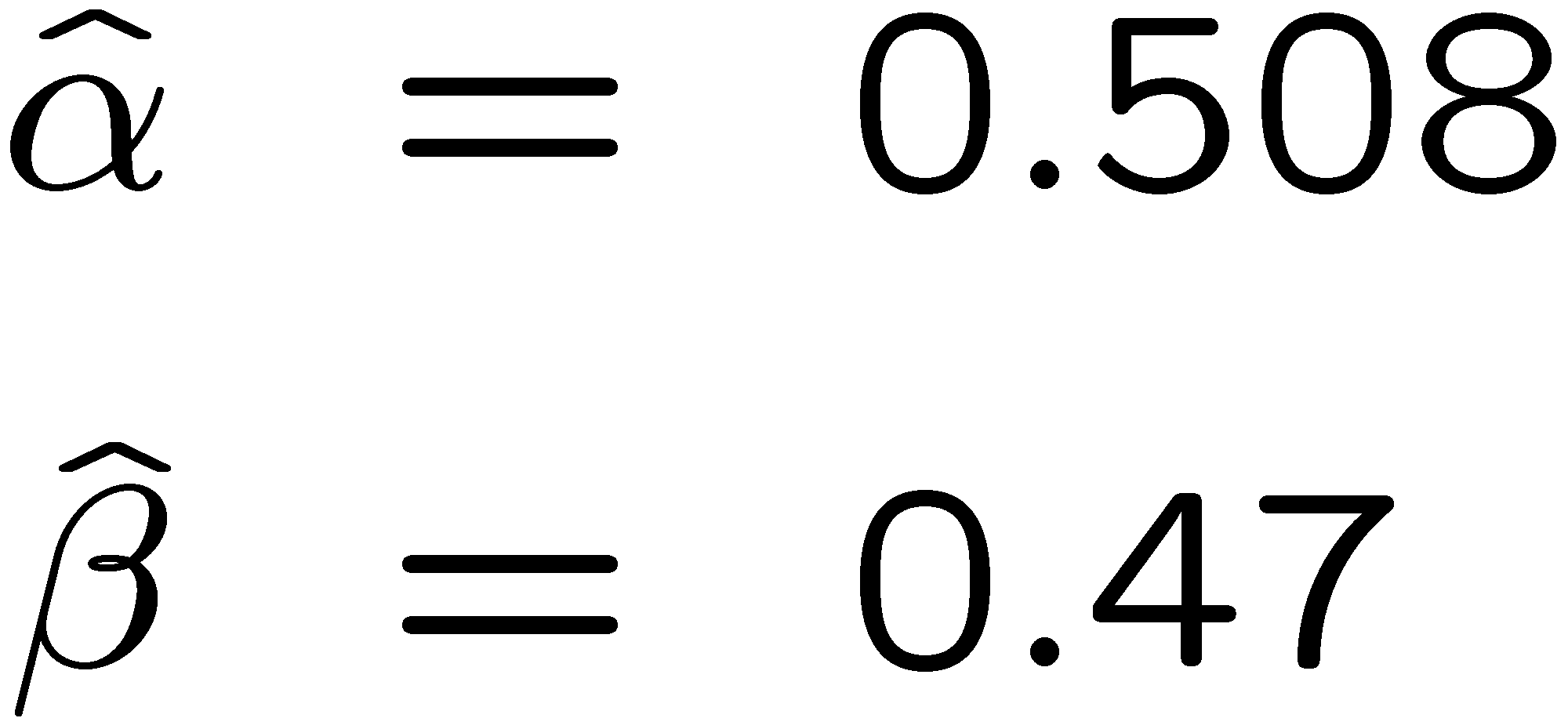 N.B.  No binning of data for fit,
but can compare to histogram for
goodness-of-fit (e.g. ‘visual’ or χ2).
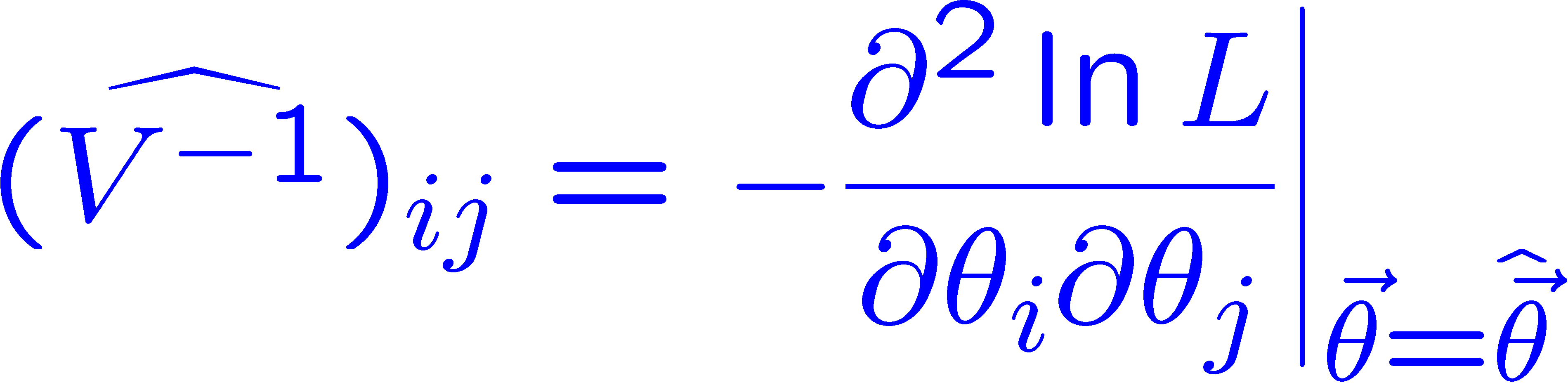 (Co)variances from
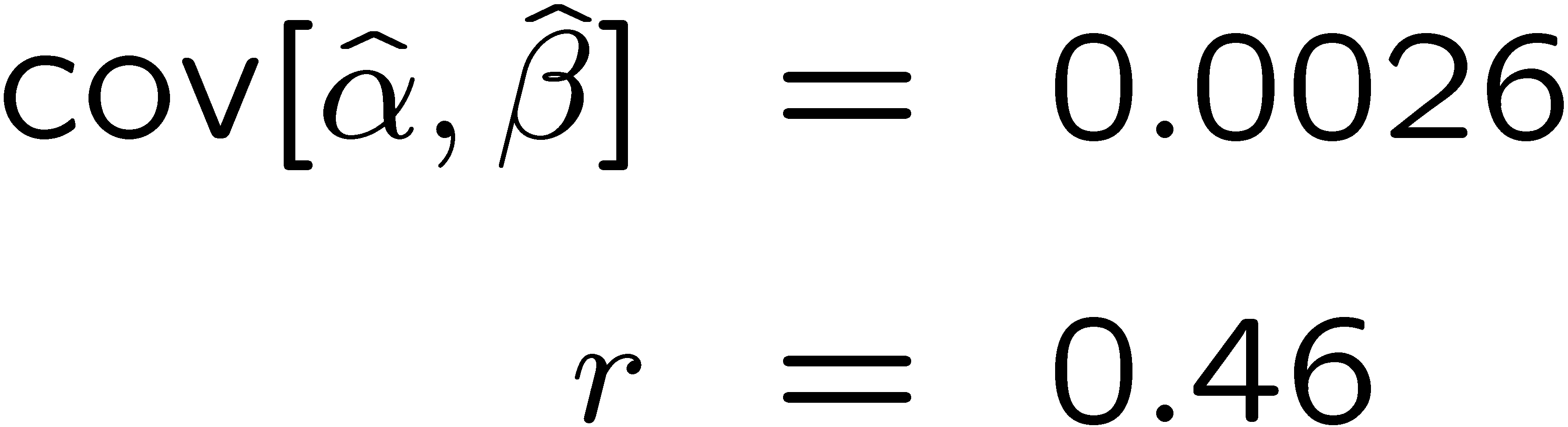 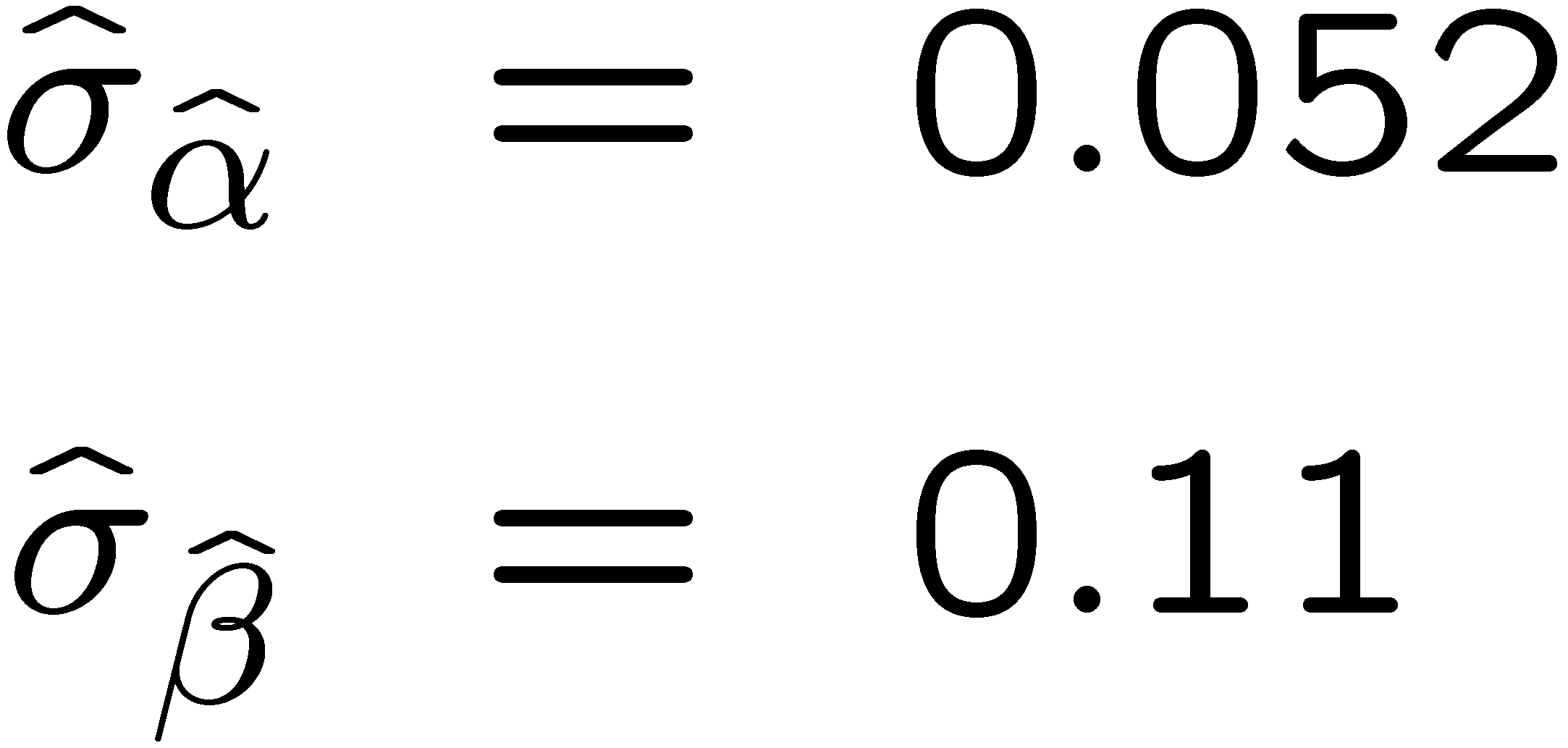 =   correlation coefficient
G. Cowan / RHUL Physics
INFN 2022, Paestum / Parameter Estimation 1
32
Two-parameter fit:  MC study
Repeat ML fit with 500 experiments, all with n = 2000 events:
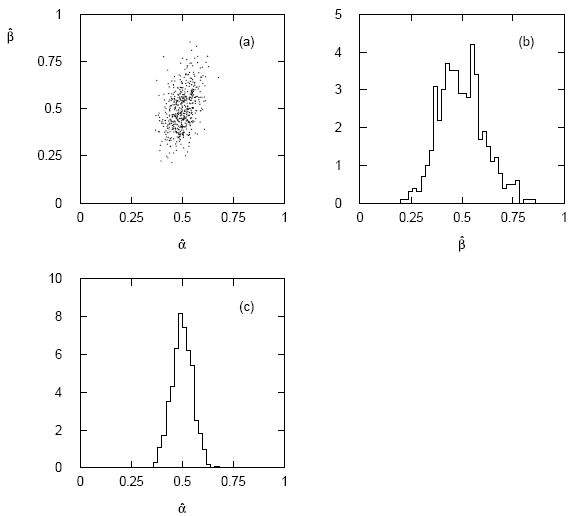 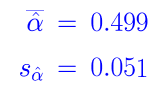 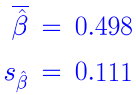 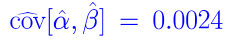 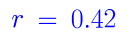 Estimates average to ~true values;
(Co)variances close to previous estimates;
marginal pdfs approximately Gaussian.
G. Cowan / RHUL Physics
INFN 2022, Paestum / Parameter Estimation 1
33
Multiparameter graphical method for variances
Expand ln L(θ) to 2nd order about MLE:
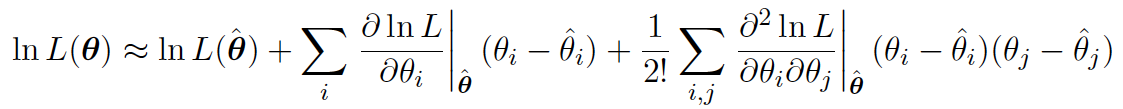 ln Lmax
zero
relate to covariance matrix of MLEs using information (in)equality.
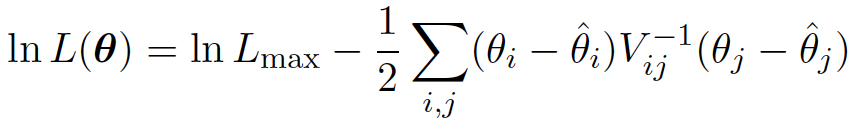 Result:
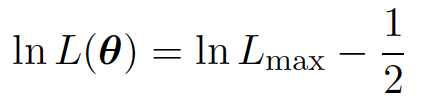 So the surface
corresponds to
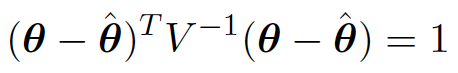 ,  which is the equation of a (hyper-) ellipse.
G. Cowan / RHUL Physics
INFN 2022, Paestum / Parameter Estimation 1
34
Multiparameter graphical method (2)
Distance from MLE to tangent planes gives standard deviations.
G. Cowan / RHUL Physics
INFN 2022, Paestum / Parameter Estimation 1
35
The ln Lmax - 1/2 contour for two parameters
For large n, ln L takes on quadratic form near maximum:
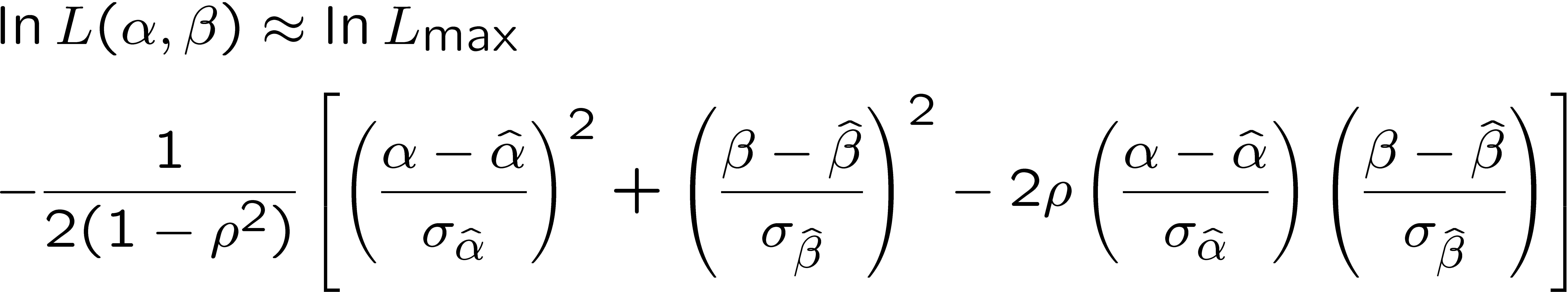 is an ellipse:
The contour
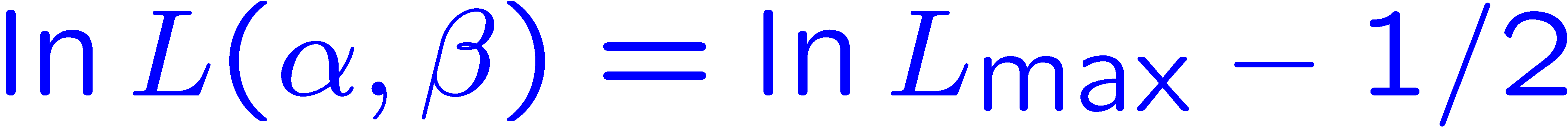 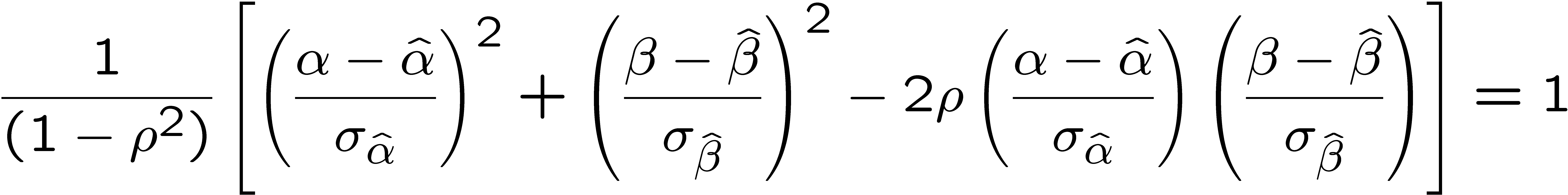 G. Cowan / RHUL Physics
INFN 2022, Paestum / Parameter Estimation 1
36
(Co)variances from ln L contour
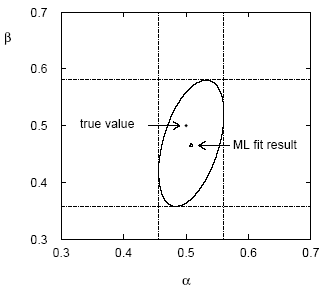 The α, β plane for the first
MC data set
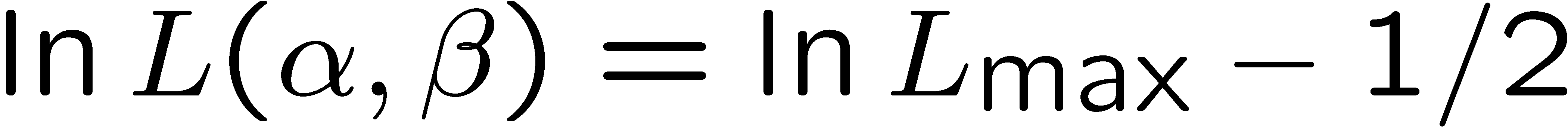 → Tangent lines to contours give standard deviations.
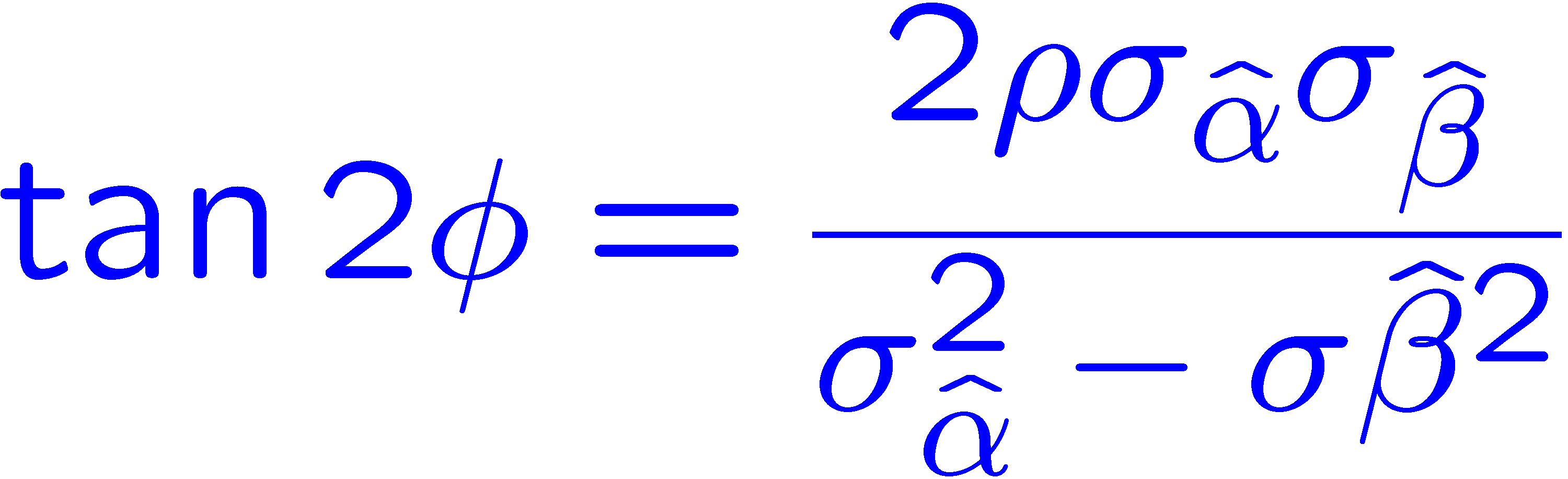 → Angle of ellipse φ related to correlation:
G. Cowan / RHUL Physics
INFN 2022, Paestum / Parameter Estimation 1
37
Functions of maximum-likelihood estimators
Suppose likelihood has a parameter θ.
Define a new parameter α given by function α = a(θ).
What is the MLE of α?
For now suppose a(θ) has a unique inverse, so θ = a-1(α).
The likelihood is L(θ) = L(a-1(α)).
The maximum of the likelihood is Lmax = L(θ).
So to maximize L, find α ≡ α such that
^
^
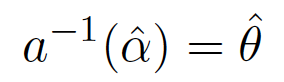 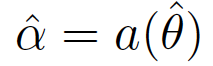 MLE of a function is the function of the MLE.  
Still works when function is not one-to-one.  Very useful result.
G. Cowan / RHUL Physics
INFN 2022, Paestum / Parameter Estimation 1
38
Functions of MLEs: exponential example
Suppose we had written the exponential pdf as
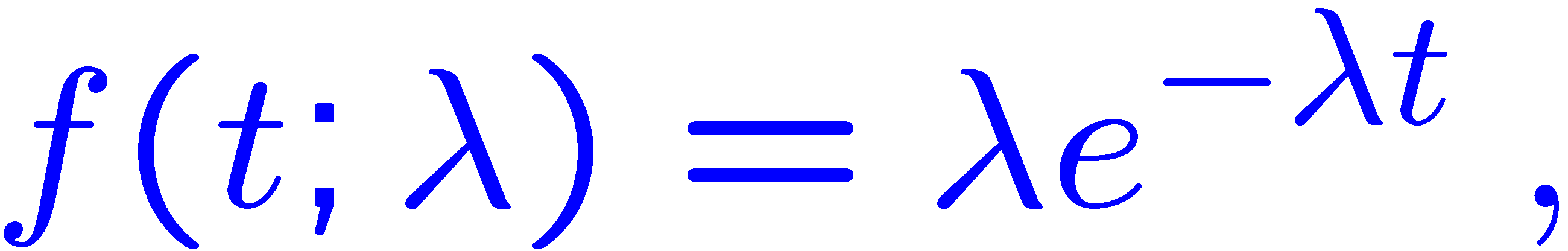 i.e., we use λ = 1/τ.  What is the MLE estimator for λ?
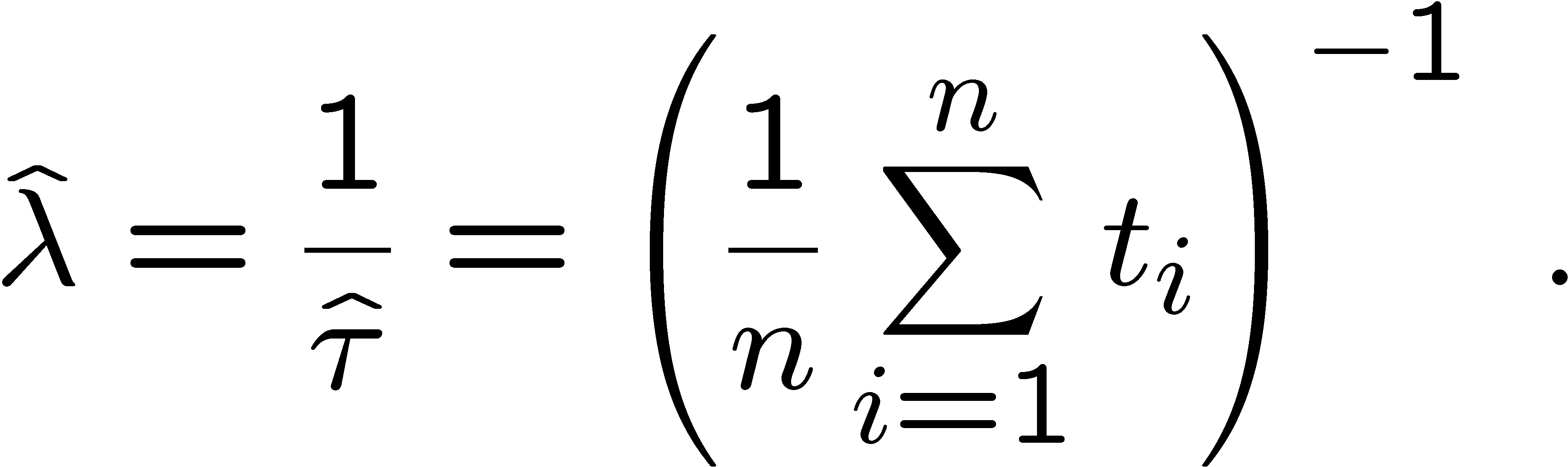 For the decay constant we have
is biased, even though
is unbiased.
Caveat:
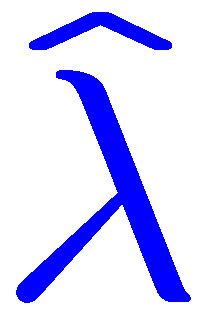 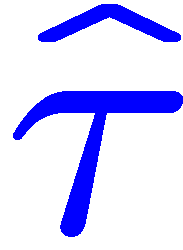 Can show
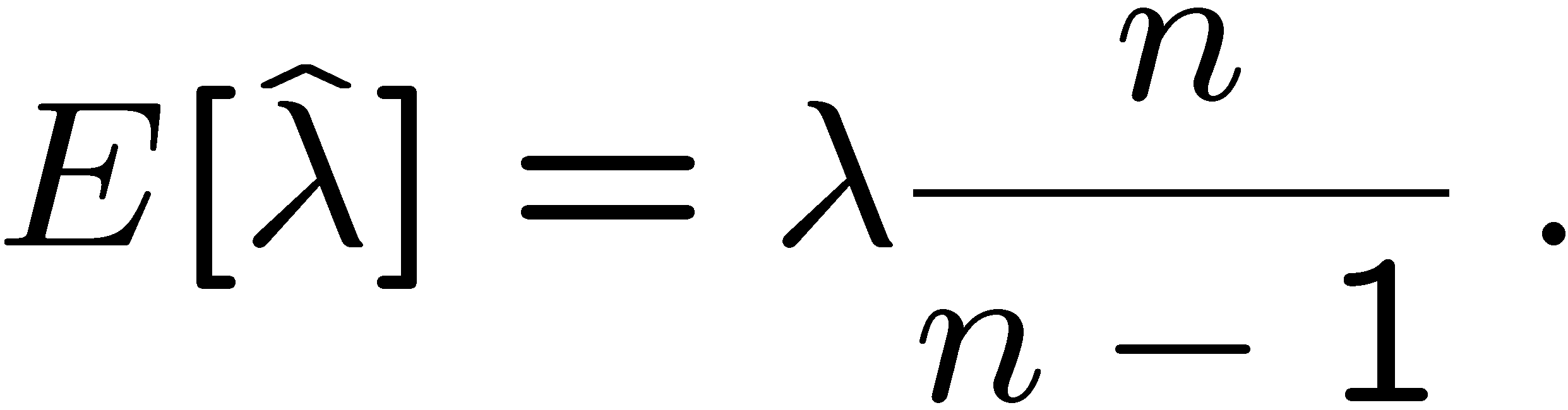 (bias →0 for n →∞)
In general MLE for a function of an unbiased estimator stays unbiased only for a linear function.
G. Cowan / RHUL Physics
INFN 2022, Paestum / Parameter Estimation 1
39
Relationship between ML and Bayesian estimators
Recall the Bayesian approach:
Both θ and x are random variables.
Use subjective probability for hypotheses (θ);
before experiment, knowledge summarized by prior pdf π(θ);
use Bayes’ theorem to update prior in light of data:
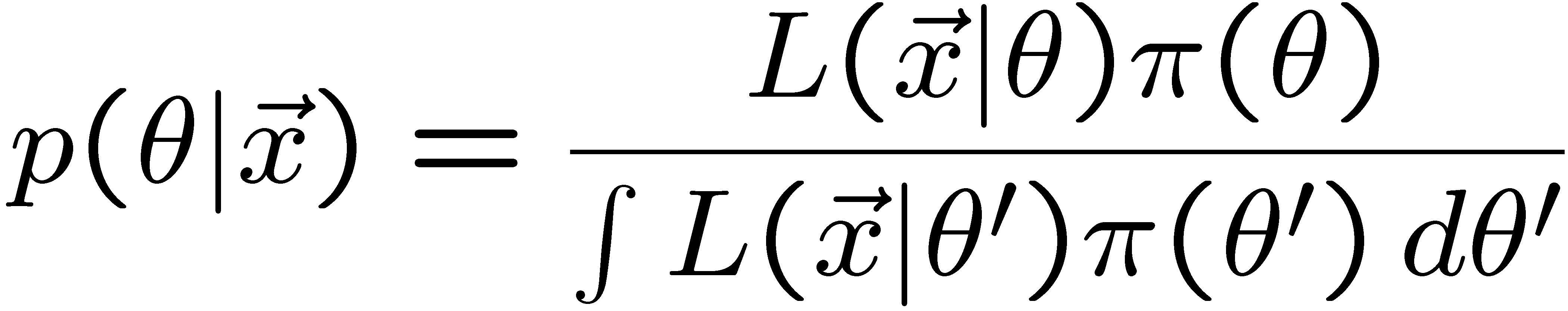 Posterior pdf (conditional pdf for θ given x)
G. Cowan / RHUL Physics
INFN 2022, Paestum / Parameter Estimation 1
40
ML and Bayesian estimators (2)
Purist Bayesian:  p(θ | x) contains all knowledge about θ.
Pragmatist Bayesian:  p(θ | x) could be a complicated function,
→ summarize using an estimator
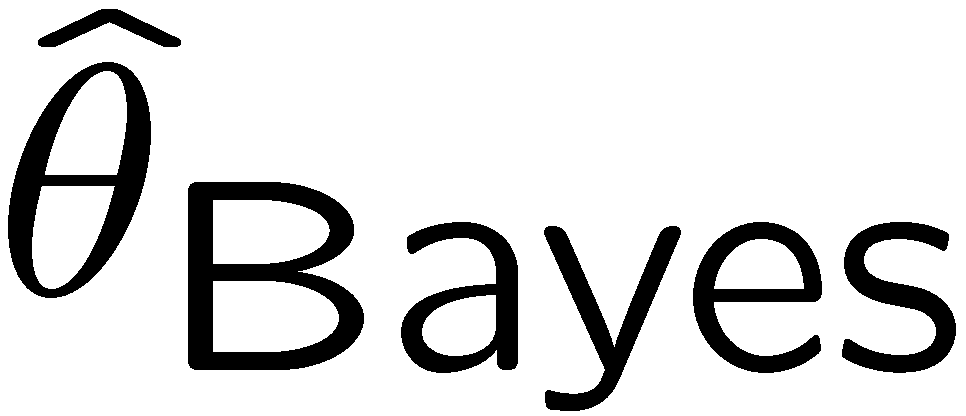 Take mode of p(θ | x),  (could also use e.g. expectation value)
What do we use for π(θ)?  
No golden rule (subjective!), often represent ‘prior ignorance’ by π(θ) = constant, in which case
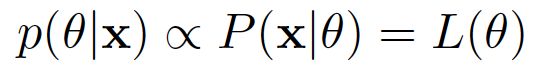 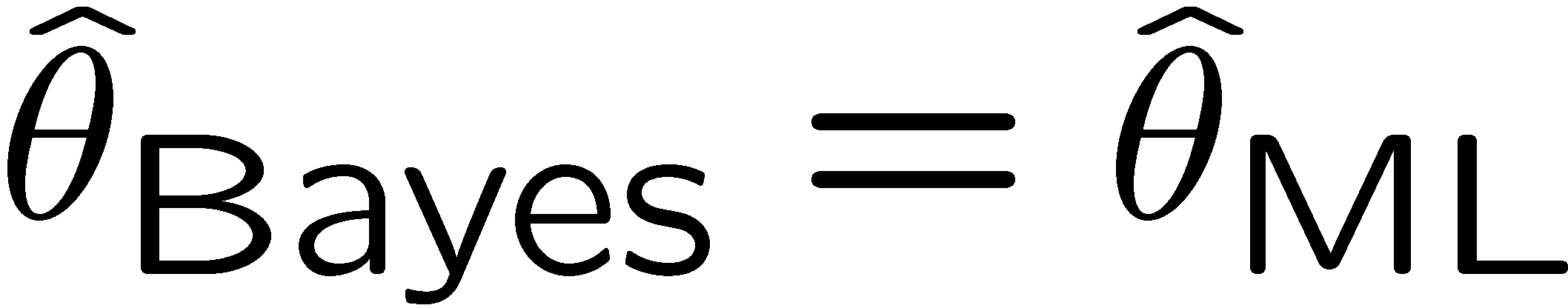 G. Cowan / RHUL Physics
INFN 2022, Paestum / Parameter Estimation 1
41
ML and Bayesian estimators (3)
Note πθ(θ) = const. cannot be normalized –  “improper prior”.
Can be allowed for some problems; prior always appears multiplied
by likelihood, so product L(θ)πθ(θ) can result in normalizable posterior probability.
But... we could have used a different parameter, e.g., λ= 1/θ,
and if prior πθ(θ) is constant, then πλ(λ) is not:
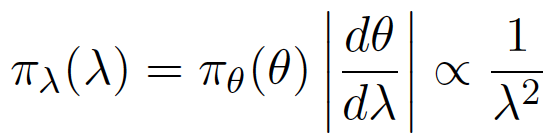 Maybe we know say we nothing about λ, so take πλ(λ) = const.
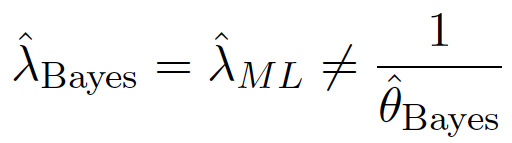 ‘Complete prior ignorance’ is not well defined.
Then
G. Cowan / RHUL Physics
INFN 2022, Paestum / Parameter Estimation 1
42
Priors from formal rules
Because of difficulties in encoding a vague degree of belief
in a prior, one often attempts to derive the prior from formal rules,
e.g., to satisfy certain invariance principles or to provide maximum
information gain for a certain set of measurements.
	Often called “objective priors” 
	Form basis of Objective Bayesian Statistics
The priors do not reflect a degree of belief (but might represent
possible extreme cases).   
In a Subjective Bayesian analysis, using  objective priors can be an 
important part of the sensitivity analysis.
G. Cowan / RHUL Physics
INFN 2022, Paestum / Parameter Estimation 1
43
Priors from formal rules (cont.)
In Objective Bayesian analysis, can use the intervals in a
frequentist way, i.e., regard Bayes’ theorem as a recipe to produce
an interval with certain coverage properties.  For a review see:
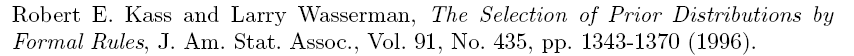 Formal priors have not been widely used in HEP, but there is
recent interest in this direction; see e.g.
L. Demortier, S. Jain and H. Prosper, Reference priors for high
 energy physics, Phys. Rev. D 82:034002 (2010); arxiv:1002.1111
G. Cowan / RHUL Physics
INFN 2022, Paestum / Parameter Estimation 1
44
Jeffreys’ prior
According to Jeffreys’ rule, take prior according to
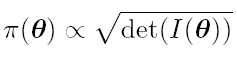 where
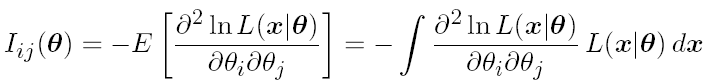 is the Fisher information matrix.
One can show that this leads to inference that is invariant under
a transformation of parameters.
For a Gaussian mean, the Jeffreys’ prior is constant; for a Poisson 
mean μ it is proportional to 1/√μ.
G. Cowan / RHUL Physics
INFN 2022, Paestum / Parameter Estimation 1
45
“Invariance of inference” with Jeffreys’ prior
Suppose we have a parameter θ, to which we assign a prior πθ(θ).
An experiment gives data x, modeled by L(θ) = P(x|θ).
Bayes’ theorem then tells us the posterior for θ:
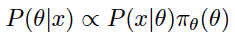 Now consider a function η(θ), and we want the posterior P(η|x).
This must follow from the usual rules of transformation of random variables:
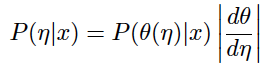 G. Cowan / RHUL Physics
INFN 2022, Paestum / Parameter Estimation 1
46
“Invariance of inference” with Jeffreys’ prior (2)
Alternatively, we could have just starting with η as the parameter
in our model, and written down a prior pdf πη(η).
Using it, we express the likelihood as L(η) = P(x|η) and write Bayes’ 
theorem as
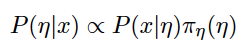 If the priors really express our degree of belief, then they must 
be related by the usual laws of probability πη(η) = πθ(θ(η)) |dθ/dη|,
and in this way the two approaches lead to the same result.
But if we choose the priors according to “formal rules”, then this is
not guaranteed.  For the Jeffrey’s prior, however, it does work!  
Using πθ(θ) ∝√I(θ) and transforming to find P(η|x) leads to 
the same as using πη(η) ∝√I(η)  directly with Bayes’ theorem.
G. Cowan / RHUL Physics
INFN 2022, Paestum / Parameter Estimation 1
47
Jeffreys’ prior for Poisson mean
Suppose n ~ Poisson(μ).  To find the Jeffreys’ prior for μ,
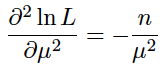 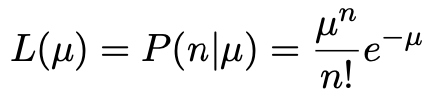 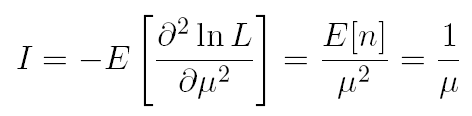 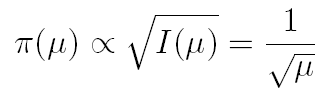 So e.g. for μ = s + b, this means the prior π(s) ~ 1/√(s + b),  which depends on b.  But this is not designed as a degree of belief about s.
G. Cowan / RHUL Physics
INFN 2022, Paestum / Parameter Estimation 1
48
Posterior pdf for Poisson mean
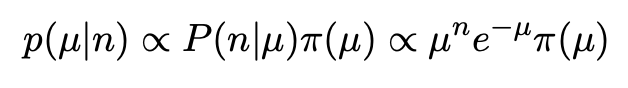 From Bayes’ theorem,
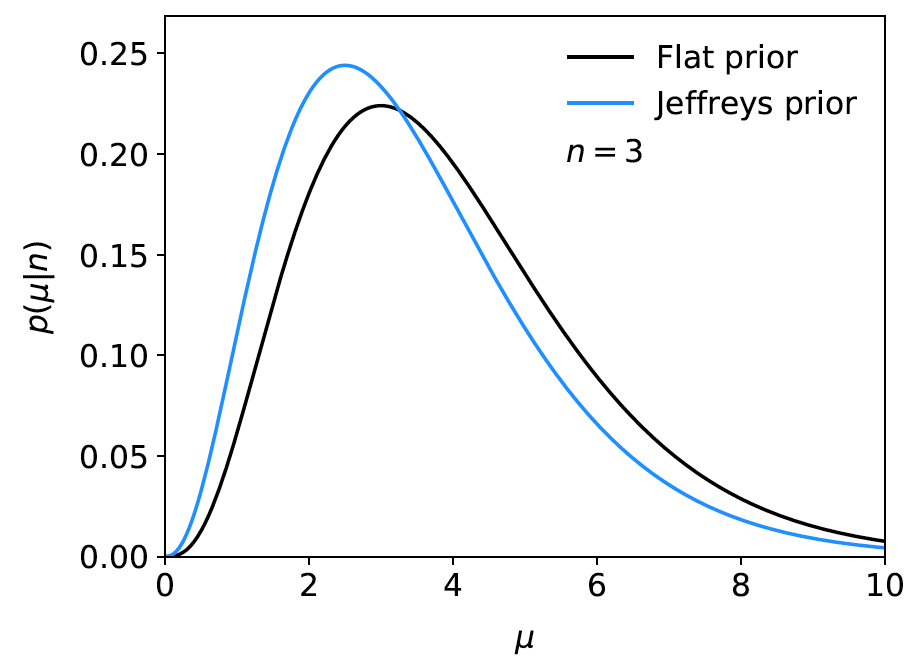 Flat, π(μ) = const.
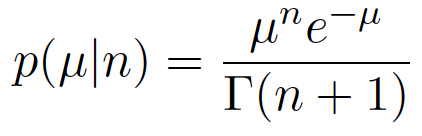 mode = n
Jeffreys, π(μ) ~ 1/√μ
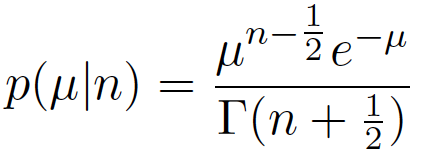 In both cases, posterior is special case of gamma distribution.
mode = n – ½
G. Cowan / RHUL Physics
INFN 2022, Paestum / Parameter Estimation 1
49
Parameter Estimation 1
Extra Slides
Extended maximum likelihood
Maximum likelihood with a histogram of data
Relationship between MLE and Bayesian estimator
Further examples
G. Cowan / RHUL Physics
INFN 2022, Paestum / Parameter Estimation 1
50
Extended ML
We observe n independent values of x ~ f (x;θ).  
Suppose we regard n not as fixed, but as a Poisson r.v., mean ν.
Result of experiment defined as: n, x1, ..., xn.
P(n, x) = P(n) P(x|n),  so the (extended) likelihood function is:
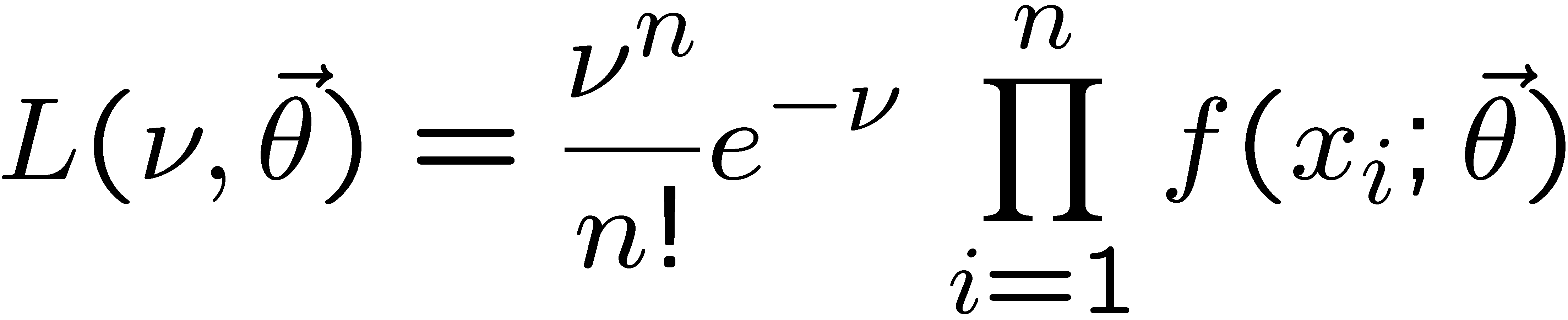 Suppose theory gives ν = ν(θ), then the log-likelihood is
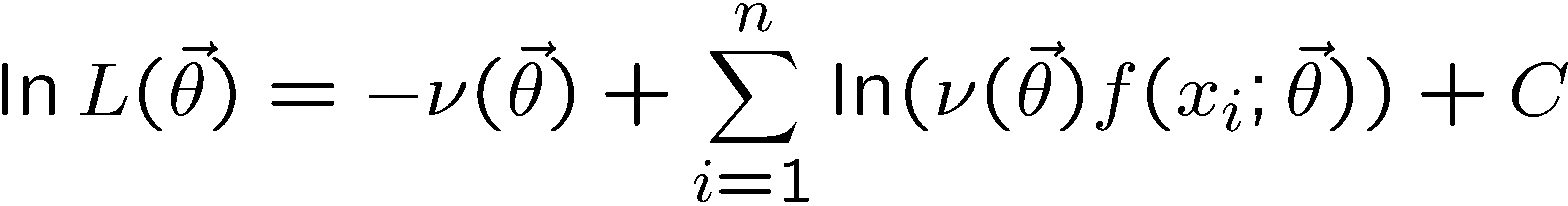 where C represents terms not depending on θ.
G. Cowan / RHUL Physics
INFN 2022, Paestum / Parameter Estimation 1
51
Extended ML (2)
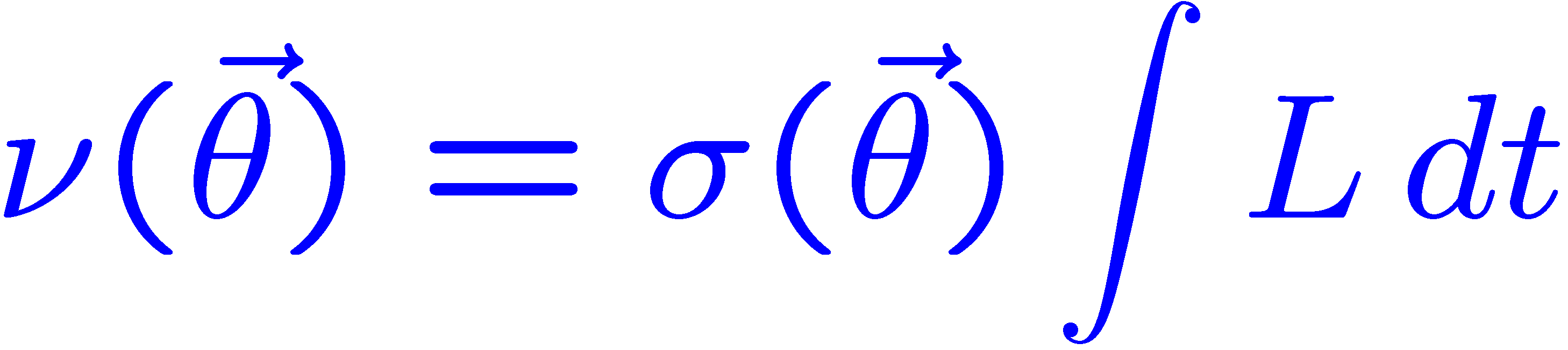 Example:  expected number of events
where the total cross section σ(θ) is predicted as a function of
the parameters of a theory, as is the distribution of a variable x.
Extended MLE uses information both from the number of events n as well as the observed values of x.
→ smaller errors for        (compared to using x alone).
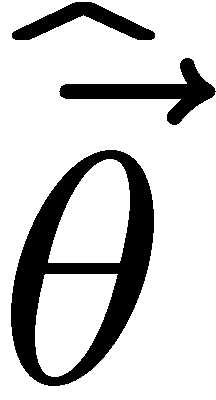 If ν does not depend on θ but remains a free parameter,
extended ML gives:
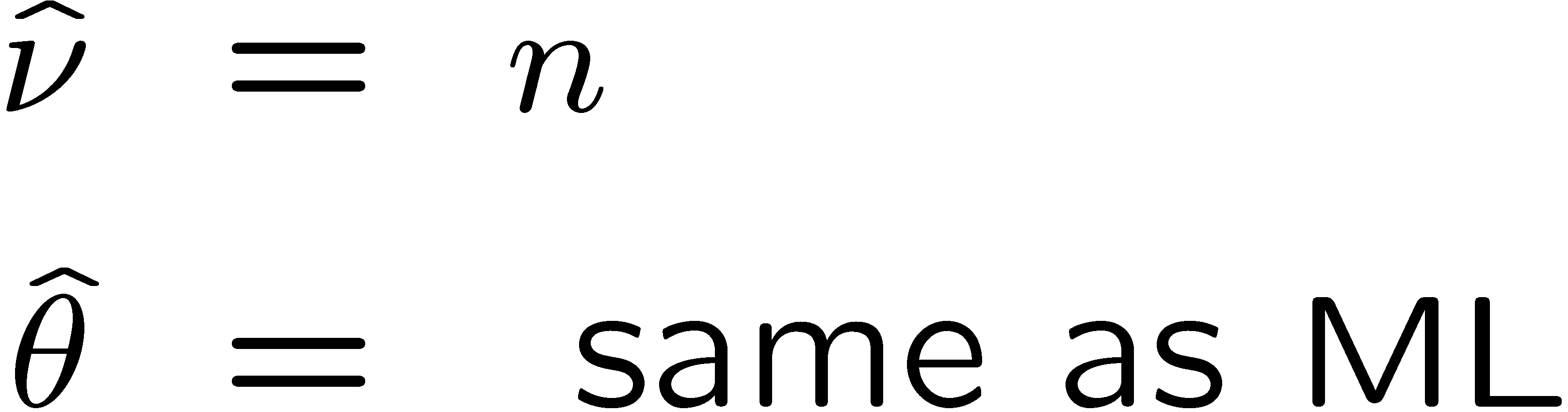 G. Cowan / RHUL Physics
INFN 2022, Paestum / Parameter Estimation 1
52
ML with binned data
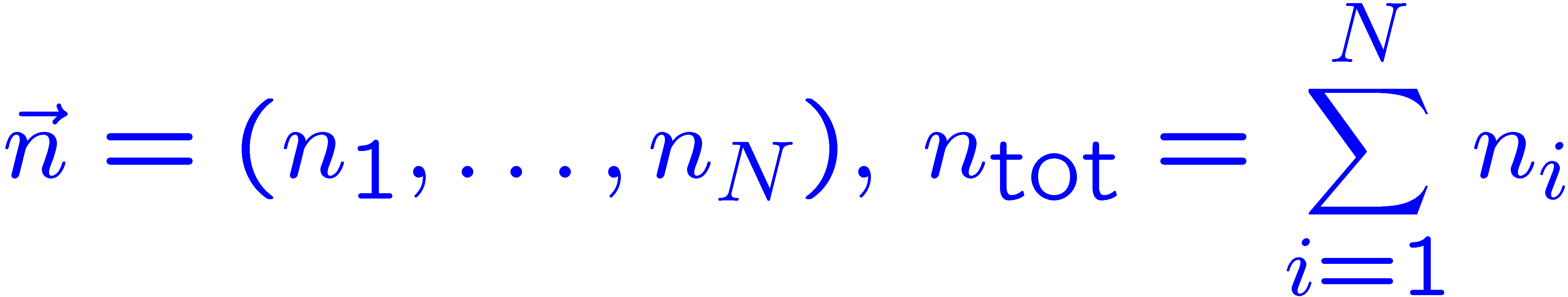 Often put data into a histogram:
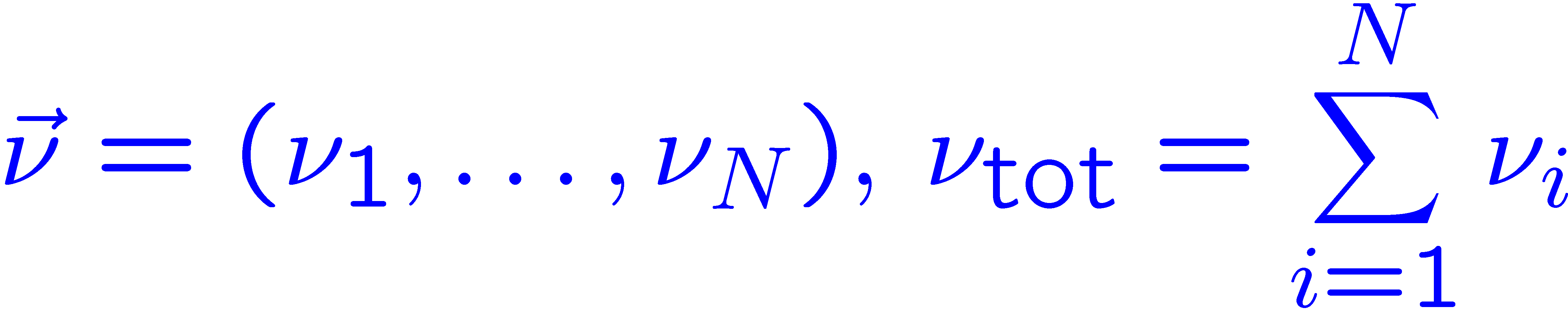 Hypothesis specifies
where
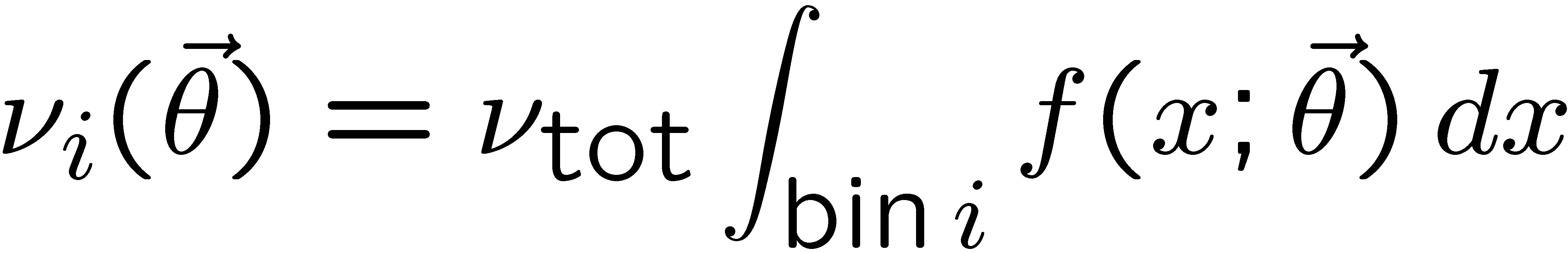 If we model the data as multinomial (ntot constant),
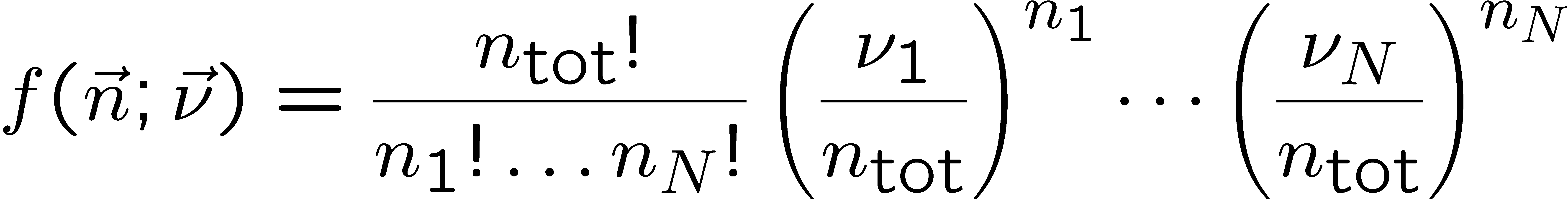 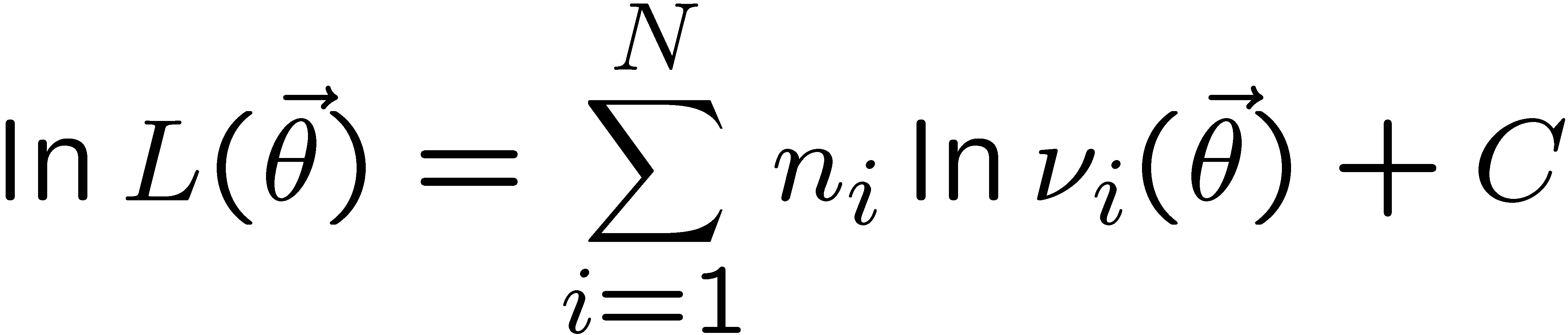 then the log-likelihood function is:
G. Cowan / RHUL Physics
INFN 2022, Paestum / Parameter Estimation 1
53
Example with binned data
Previous example with exponential, now put data into histogram:
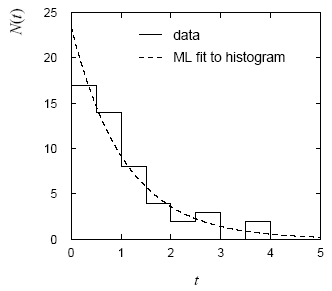 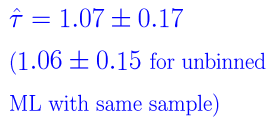 Binning results in loss of information, increased std. dev. of MLE.
Limit of zero bin width → usual unbinned MLE.
If ni treated as Poisson, we get extended log-likelihood:
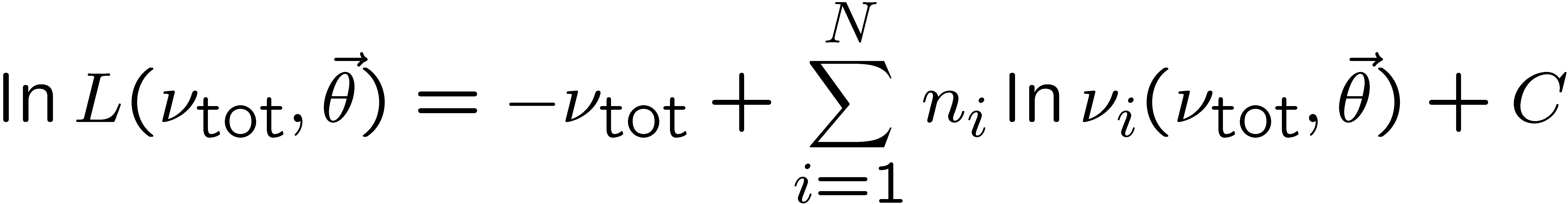 G. Cowan / RHUL Physics
INFN 2022, Paestum / Parameter Estimation 1
54
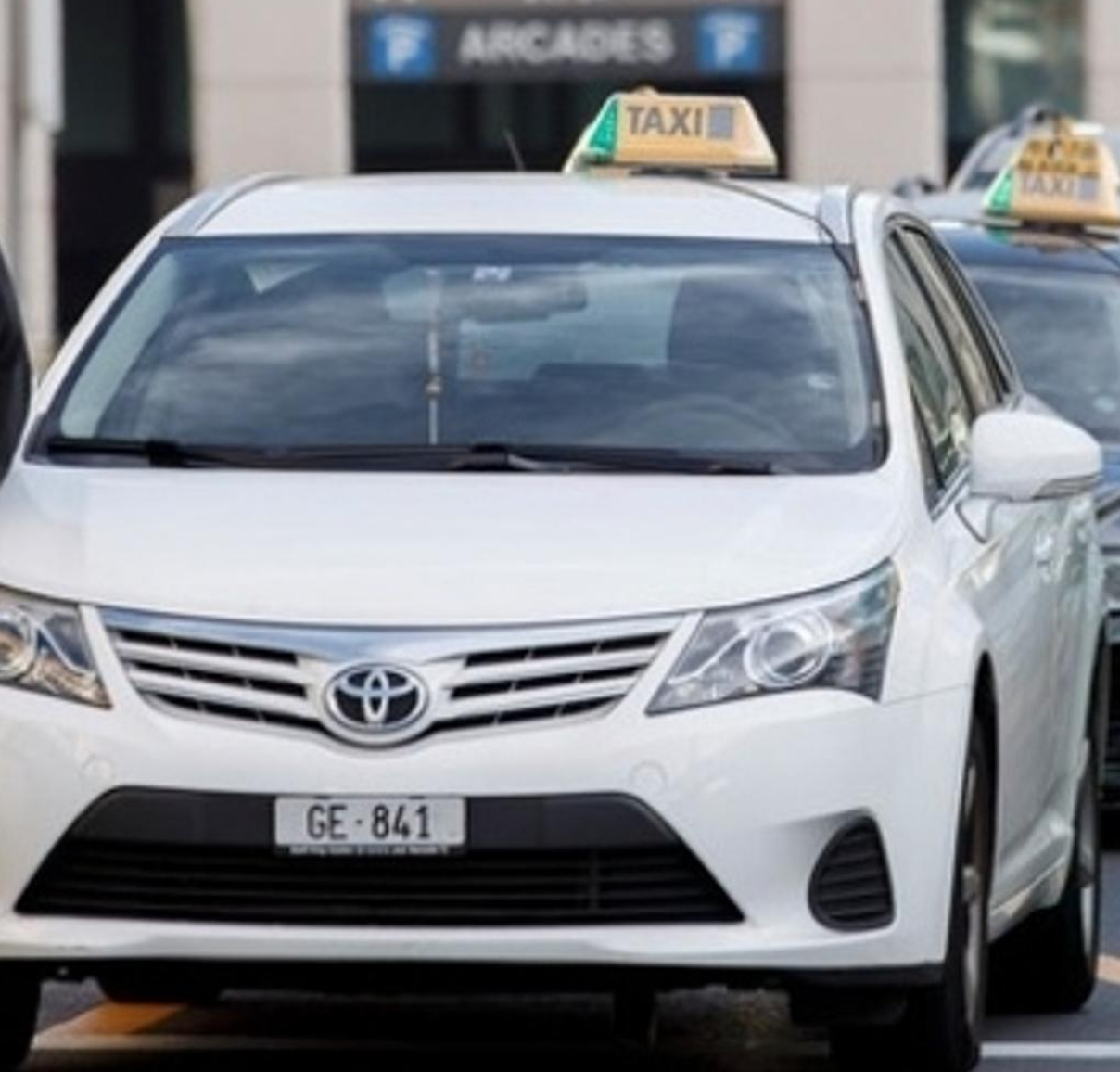 MLE for number of taxis
The number plate of taxis in every canton in Switzerland ends with a number N from 1 to Ntot, where Ntot is the total number of taxis.
Model the probability for observing plate number N with
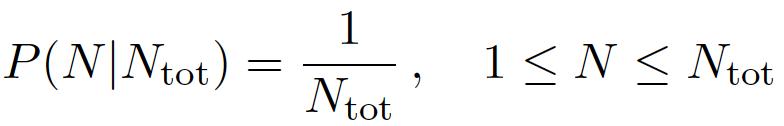 G. Cowan / RHUL Physics
INFN 2022, Paestum / Parameter Estimation 1
55
MLE for Ntot
Suppose you observe one taxi at random with plate number N.
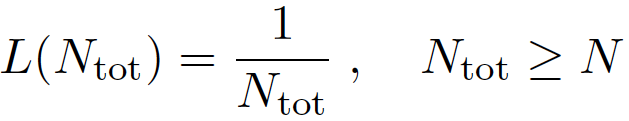 The likelihood function is
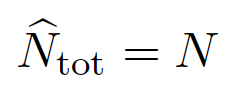 which is maximized for
The expectation value and bias of the MLE are
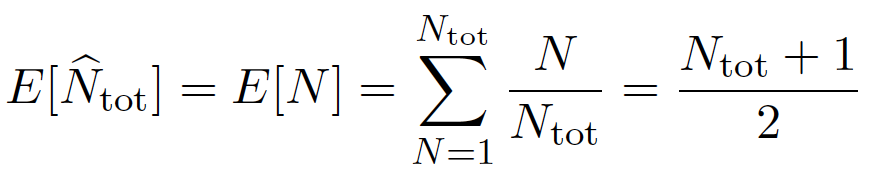 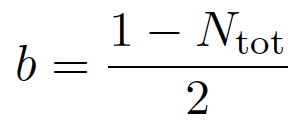 For better estimators, see similar problem with tanks in WW2:  
https://en.wikipedia.org/wiki/German_tank_problem
E.g. the minimum-variance unbiased estimator is:
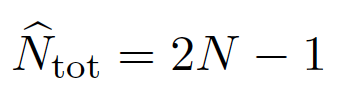 G. Cowan / RHUL Physics
INFN 2022, Paestum / Parameter Estimation 1
56
Cheap estimator for mass of W boson
The Particle Physics community has spent huge sums trying to
estimate the mass of the W boson with the smallest possible
statistical and systematic uncertainty.
Here is an estimator with zero statistical uncertainty.  And it’s free!
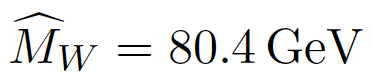 Here is its sampling distribution:
Does this violate the information
inequality?
G. Cowan / RHUL Physics
INFN 2022, Paestum / Parameter Estimation 1
57
Cheap estimator for mass of W boson (2)
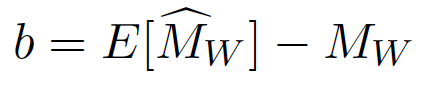 This estimator’s bias is
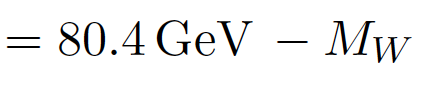 Note current best estimate of MW is 80.379±0.012 GeV, so the numerical
value of the bias may be fairly small.
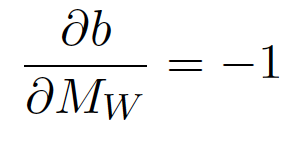 But we have
and so
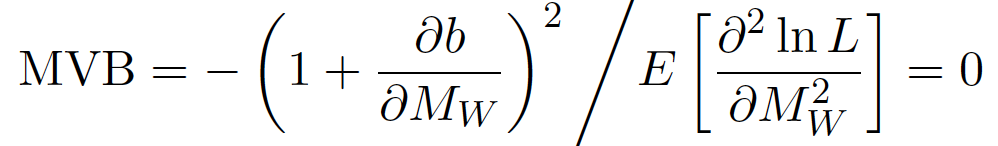 So the information inequality is still satisfied.
G. Cowan / RHUL Physics
INFN 2022, Paestum / Parameter Estimation 1
58
Extended ML example
Consider two types of events (e.g., signal and background) each 
of which predict a given pdf for the variable x:  fs(x) and fb(x).
We observe a mixture of the two event types, signal fraction = θ, 
expected total number = ν, observed total number = n.
goal is to estimate μs, μb.
Let
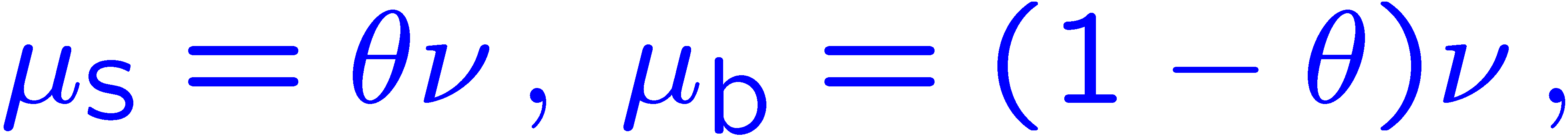 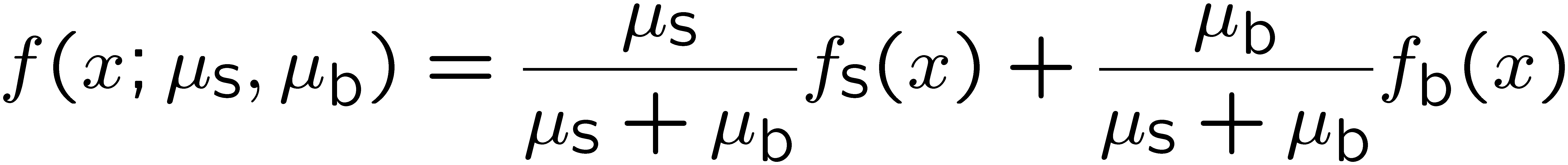 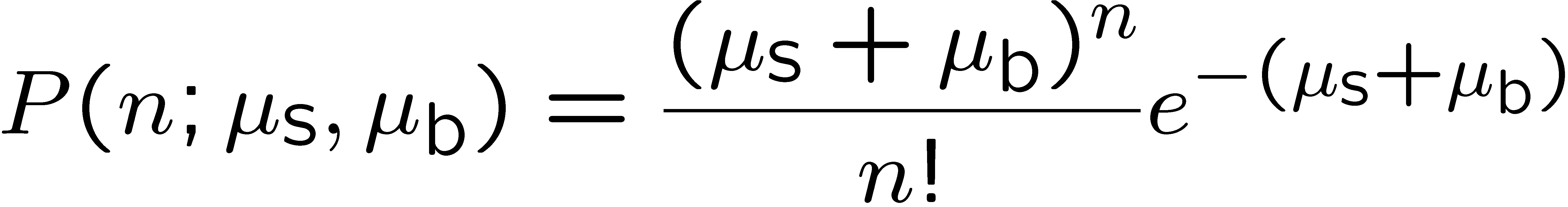 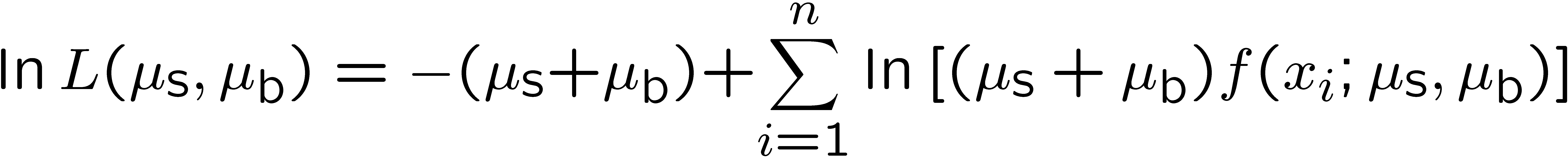 →
G. Cowan / RHUL Physics
INFN 2022, Paestum / Parameter Estimation 1
59
Extended ML example (2)
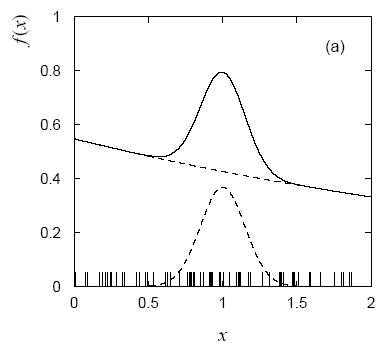 Monte Carlo example
with combination of
exponential and Gaussian:
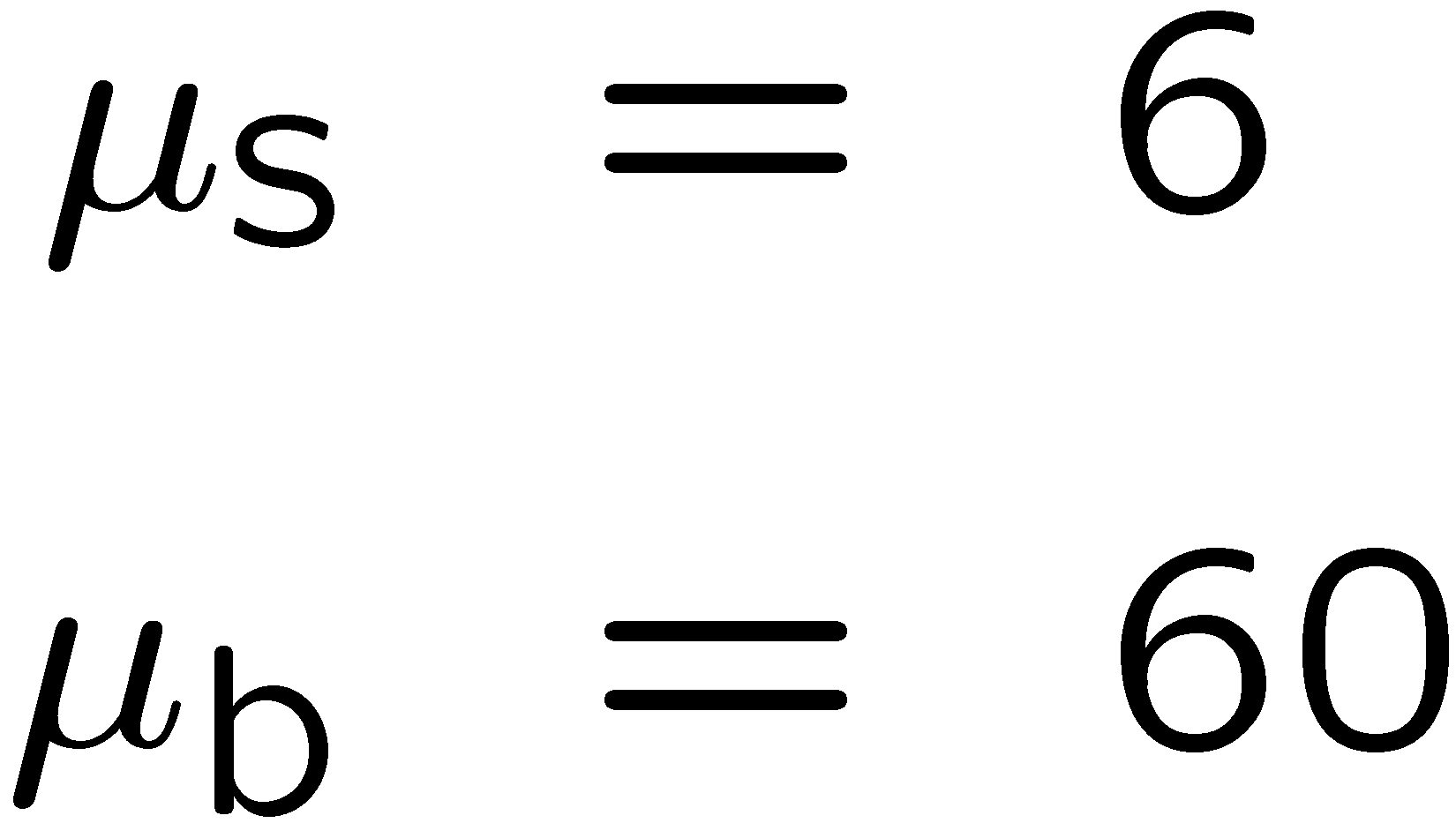 Maximize log-likelihood in 
terms of μs and μb:
Here errors reflect total Poisson
fluctuation as well as that in 
proportion of signal/background.
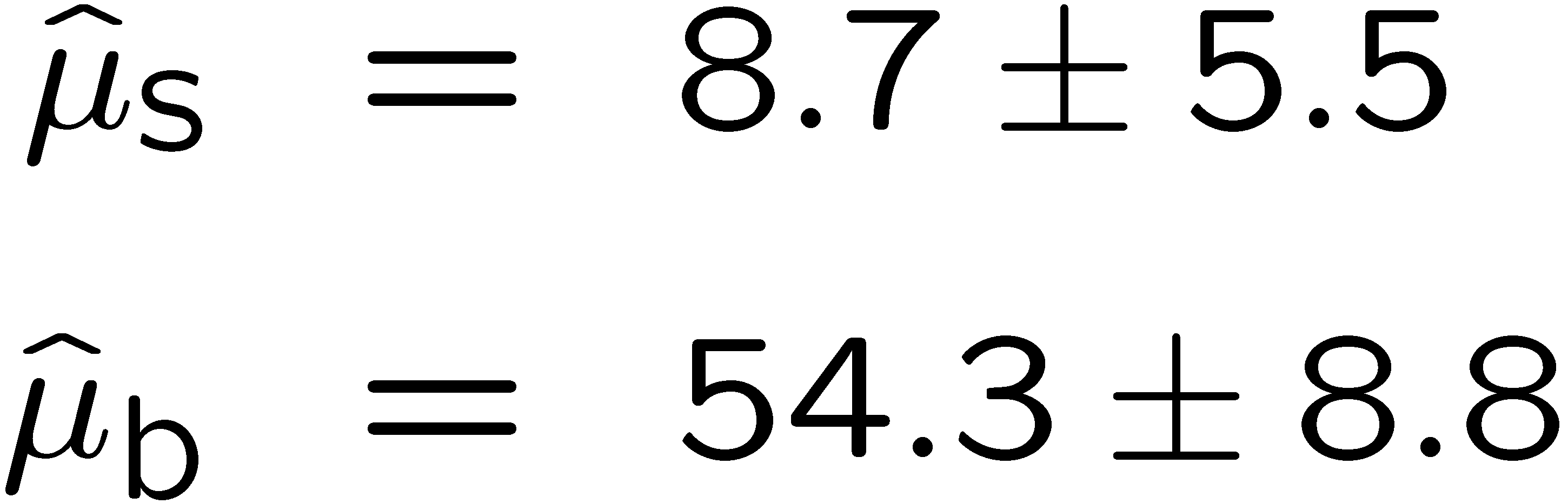 G. Cowan / RHUL Physics
INFN 2022, Paestum / Parameter Estimation 1
60
Example of MLE:  parameters of Gaussian pdf
Consider independent x1, ..., xn,  with xi ~ Gauss(μ, σ2)
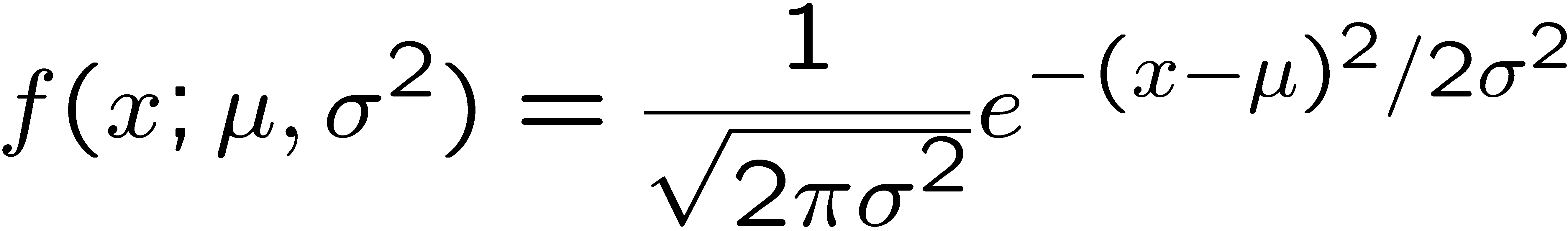 The log-likelihood function is
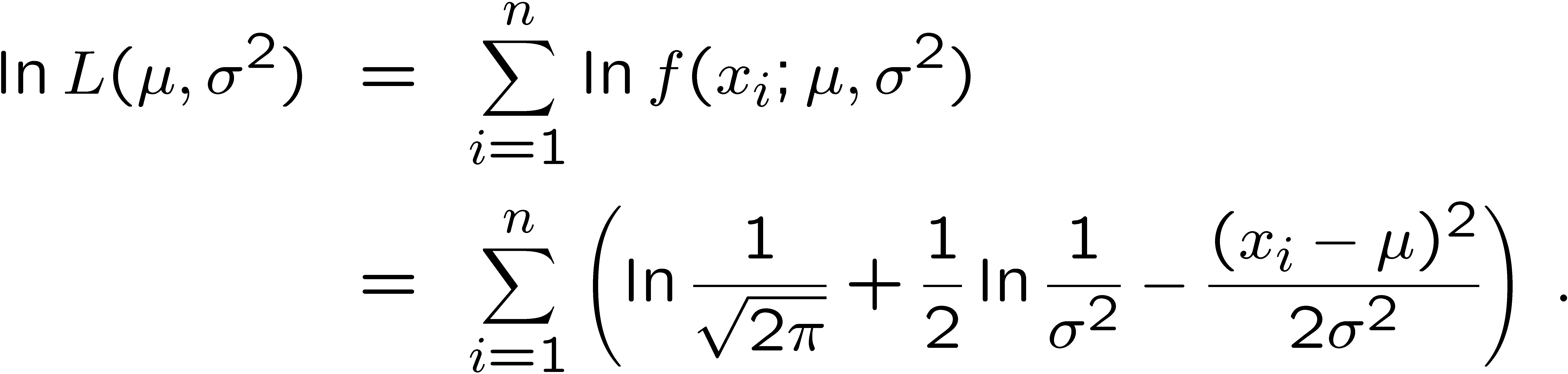 G. Cowan / RHUL Physics
INFN 2022, Paestum / Parameter Estimation 1
61
Example of ML:  parameters of Gaussian pdf (2)
Set derivatives with respect to μ, σ2 to zero and solve,
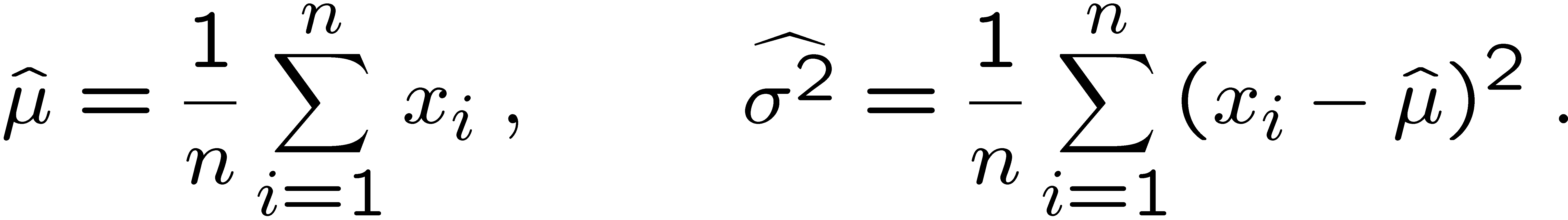 We already know that the estimator for μ  is unbiased.
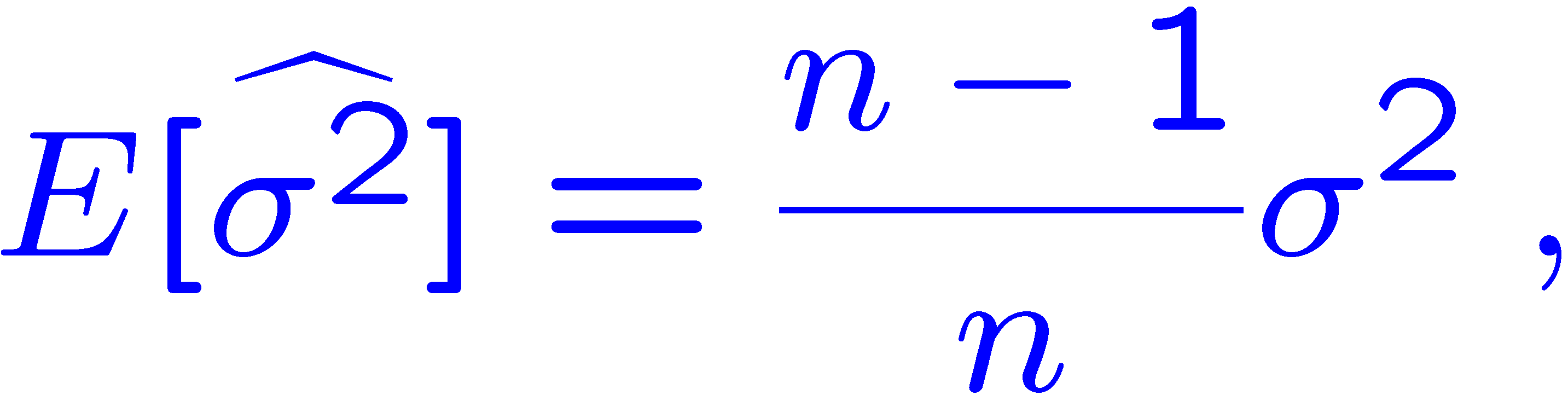 But we find, however,
so the MLE for
σ2 has a bias, but b → 0 for n → ∞.  Recall, however, that
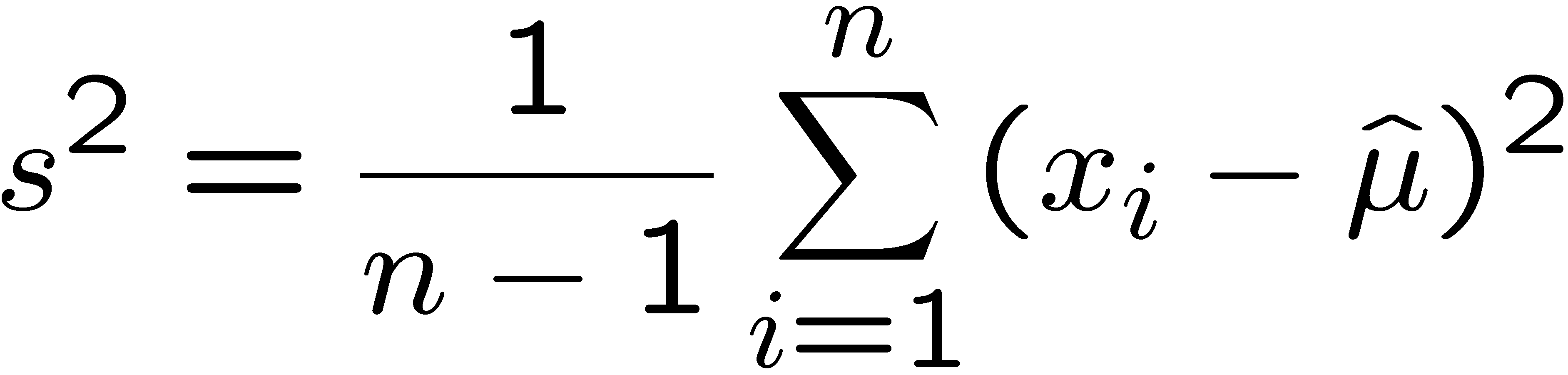 is an unbiased estimator for σ2.  Usually not important whether one uses s2 or the MLE to estimate σ2.
G. Cowan / RHUL Physics
INFN 2022, Paestum / Parameter Estimation 1
62
Example of ML:  parameters of Gaussian pdf (3)
Use 2nd derivatives of ln L to find covariance.
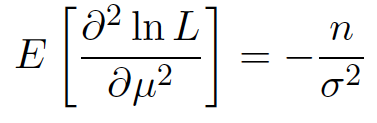 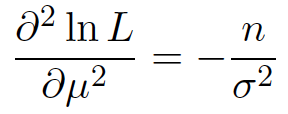 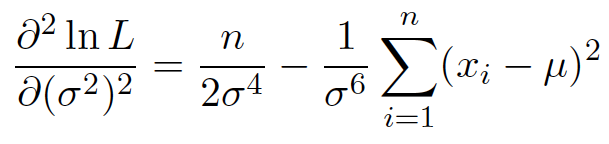 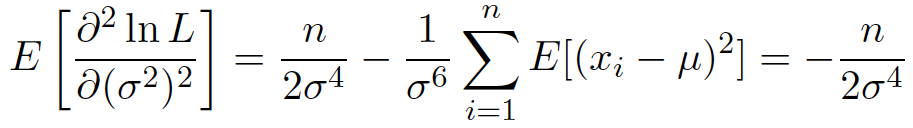 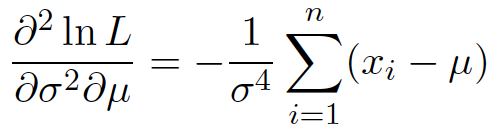 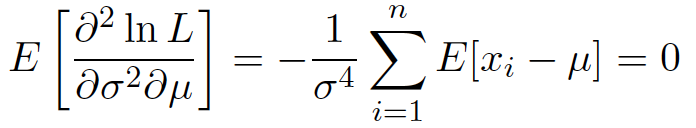 G. Cowan / RHUL Physics
INFN 2022, Paestum / Parameter Estimation 1
63
Example of ML:  parameters of Gaussian pdf (4)
So the Fisher information matrix is
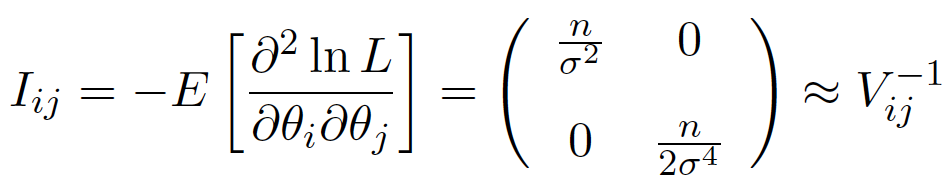 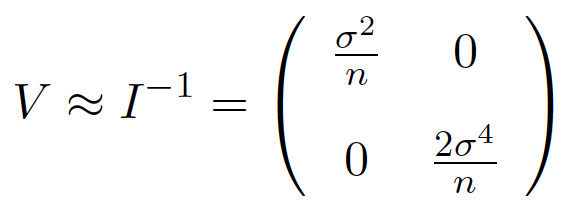 Invert to find covariance matrix
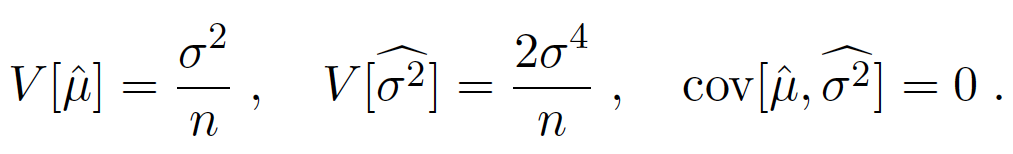 That is,
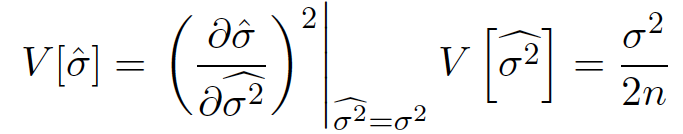 From error prop.,
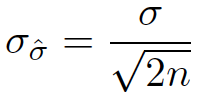 G. Cowan / RHUL Physics
INFN 2022, Paestum / Parameter Estimation 1
64
Upper limit for Poisson mean
To find upper limit at CL = 1-α, solve
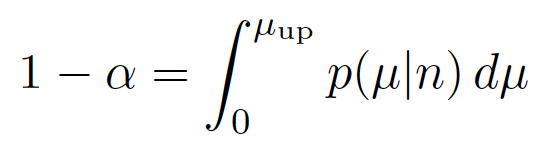 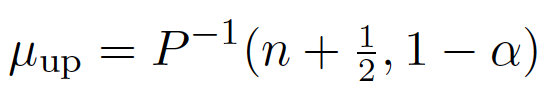 Jeffreys prior:
= 7.03
n=3,
CL=0.95
Flat prior:
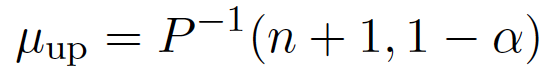 = 7.75
where P-1 is the inverse of the normalized lower incomplete gamma function (see scipy.special)
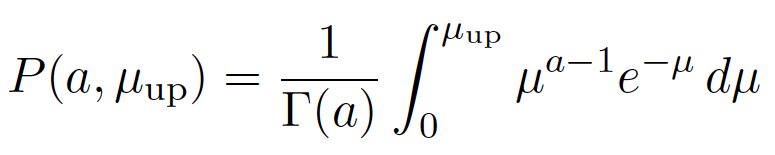 G. Cowan / RHUL Physics
INFN 2022, Paestum / Parameter Estimation 1
65